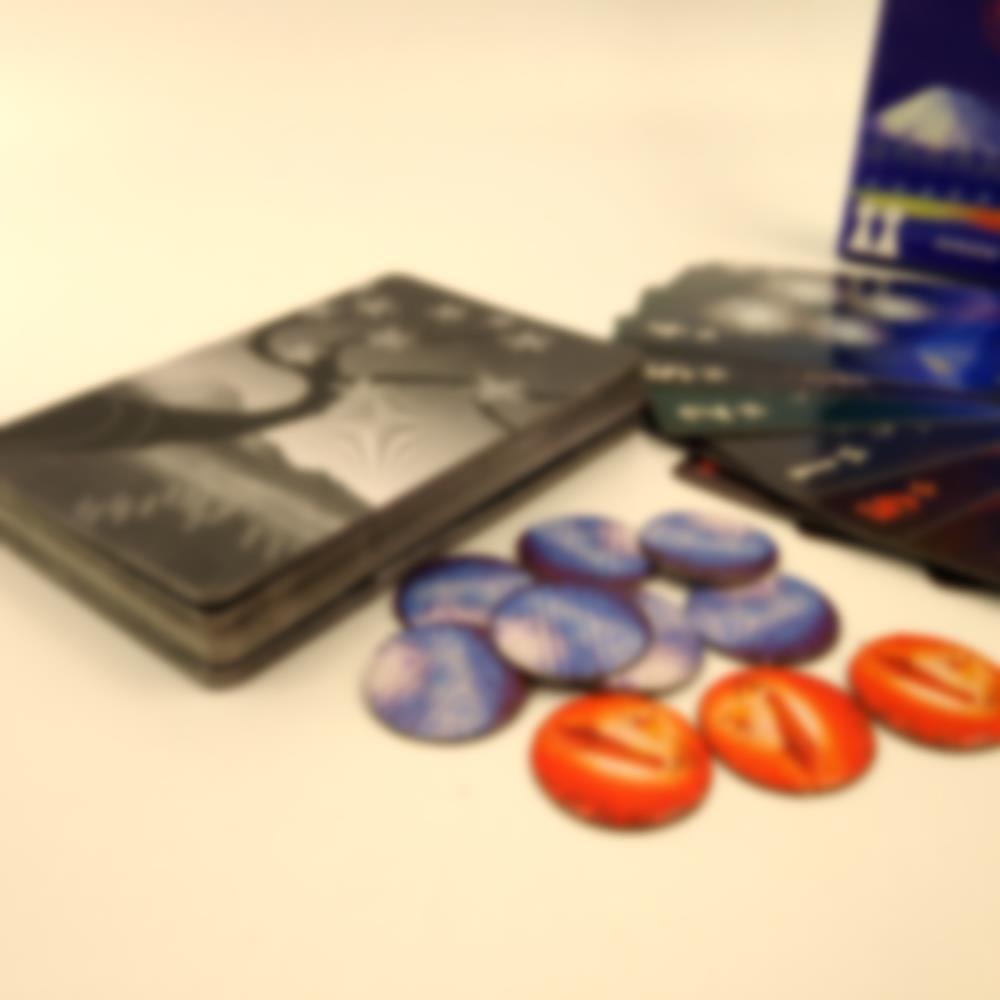 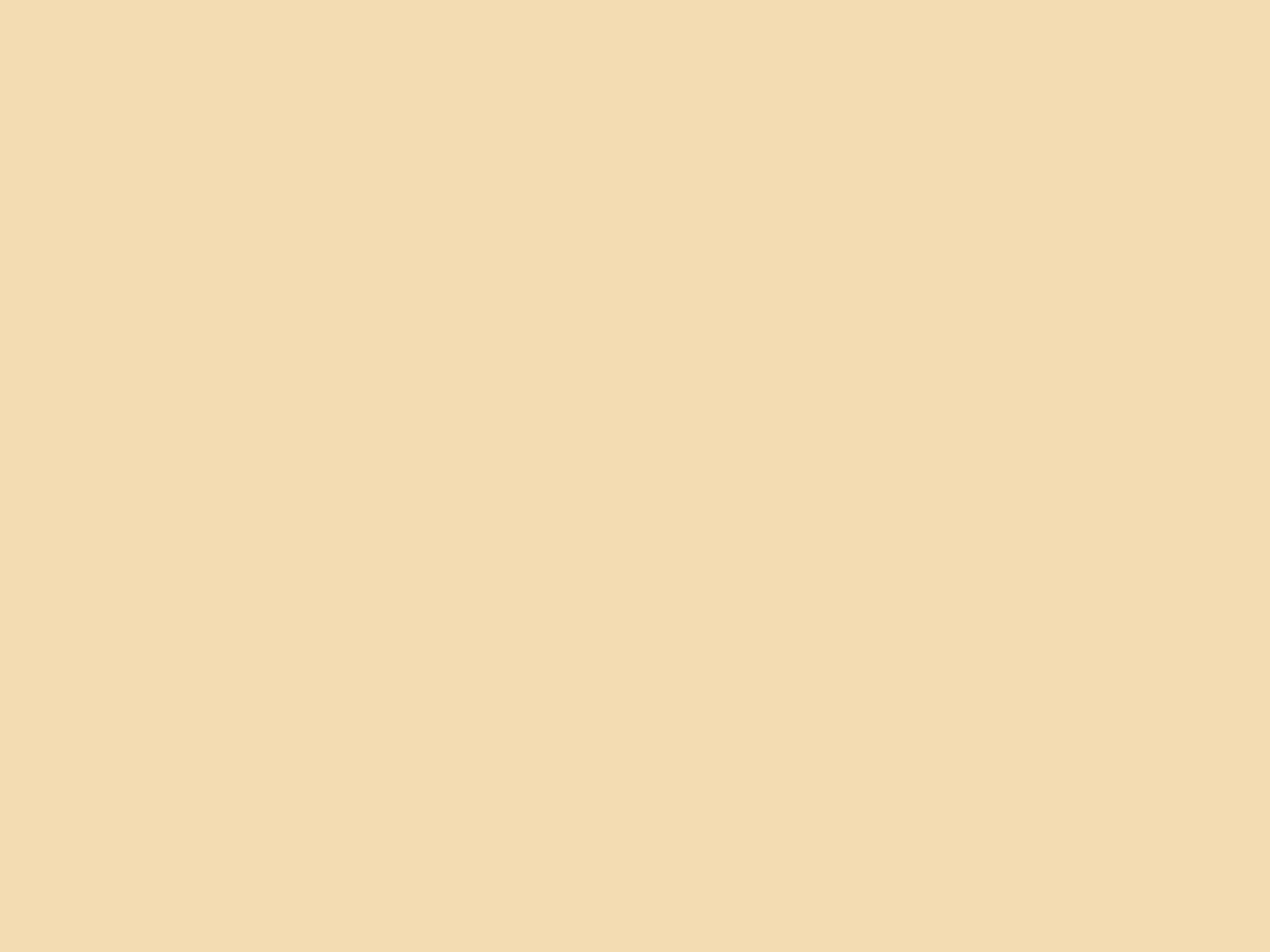 C.U.M.E.


Gamification :
pourquoi ça marche ?

Les quatre leviers de la gamification


par Franck Plasse
[Speaker Notes: Jeu
Enveloppe. 4 cartes. Objectif : 4 cartes différentes. Ne pas se déplacer. 
Pas d’enveloppe. Se déplacer. Pas plus de 4 cartes en main à la fois.
4 minutes.]
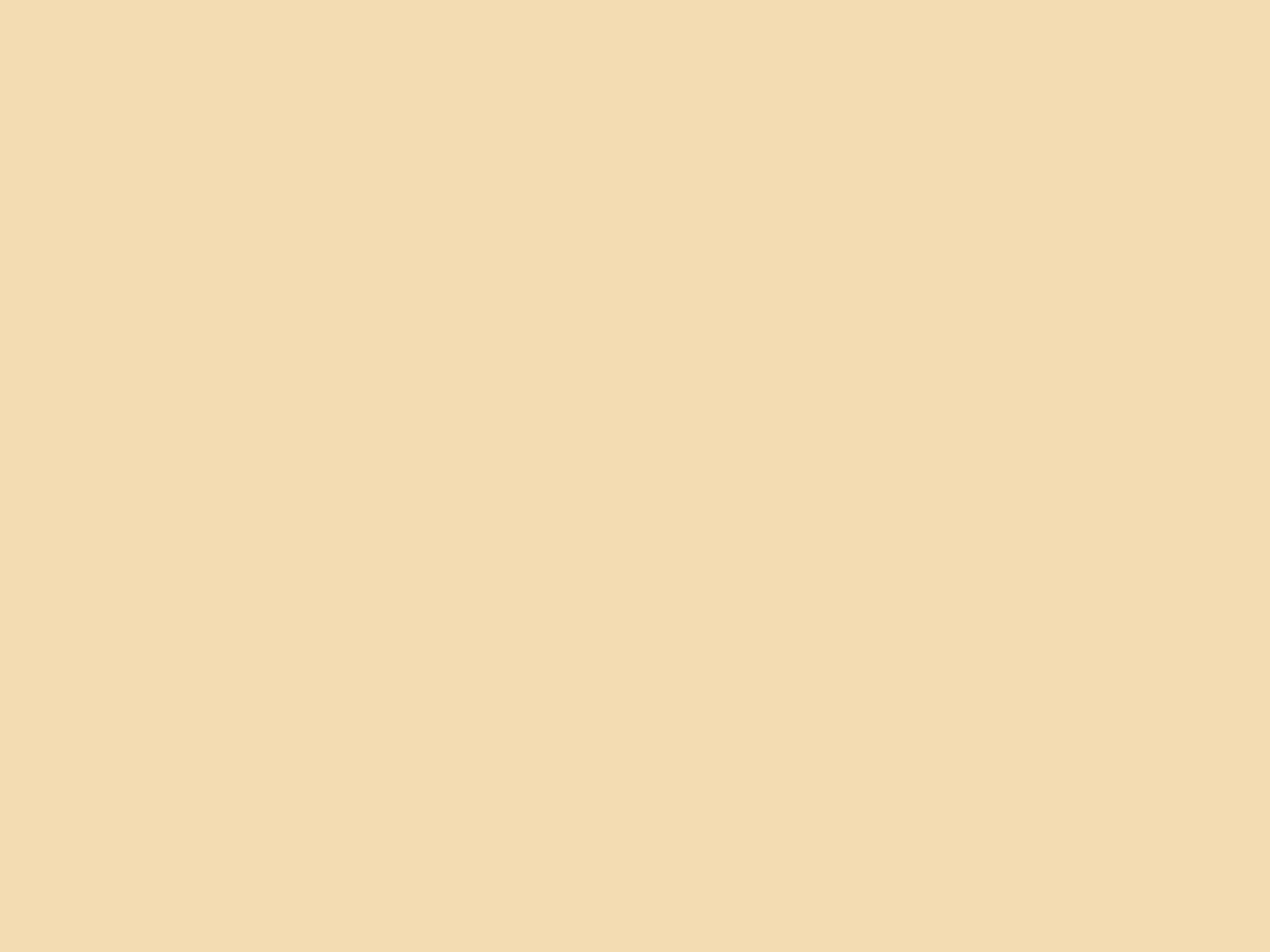 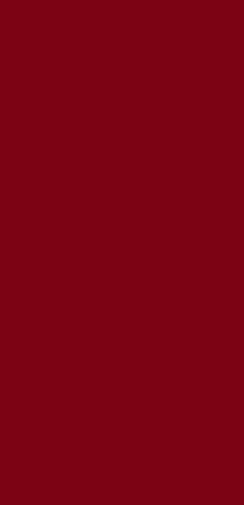 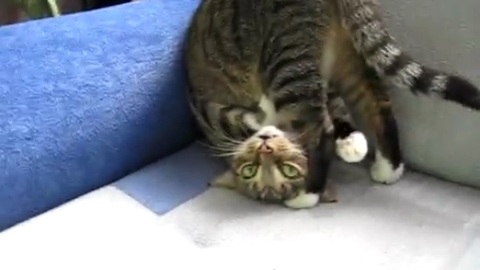 A
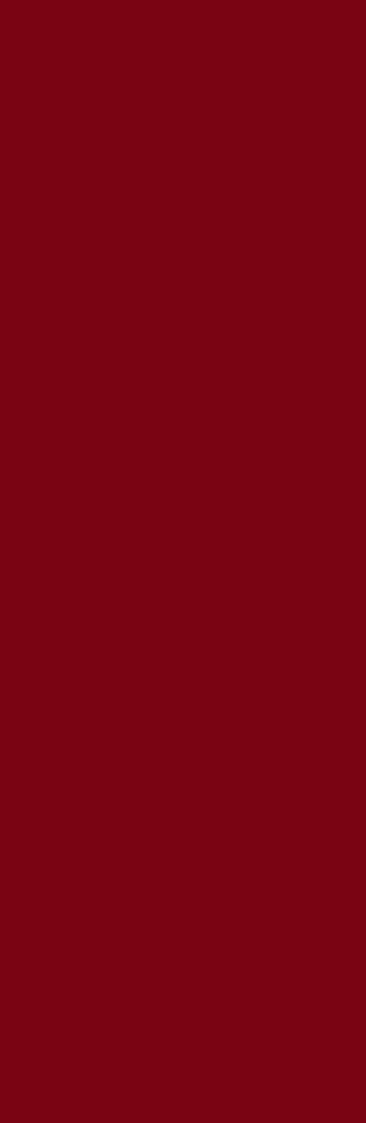 Le levier comportemental
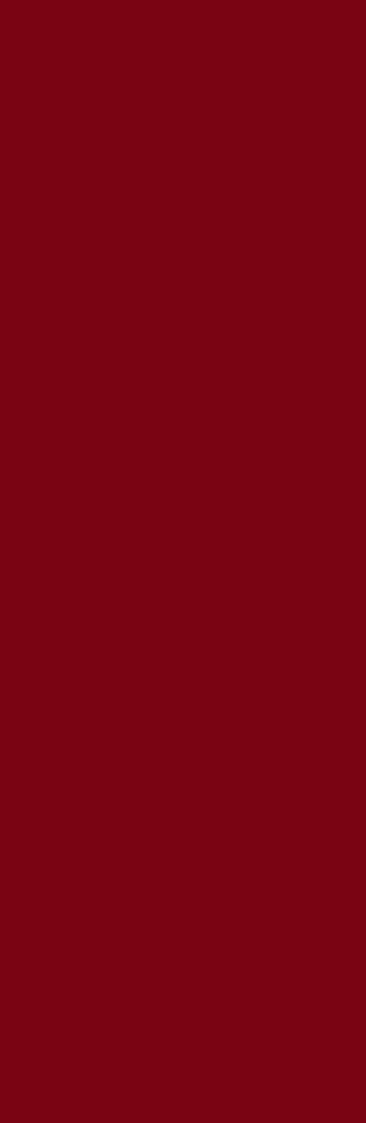 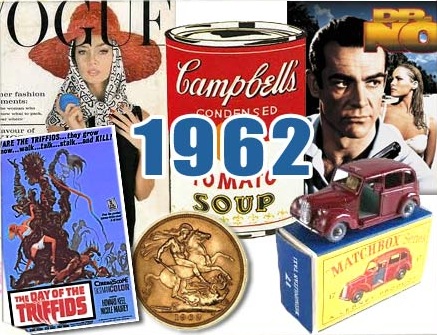 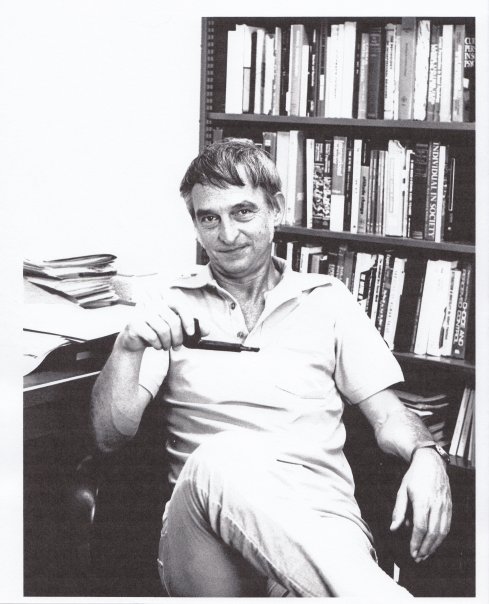 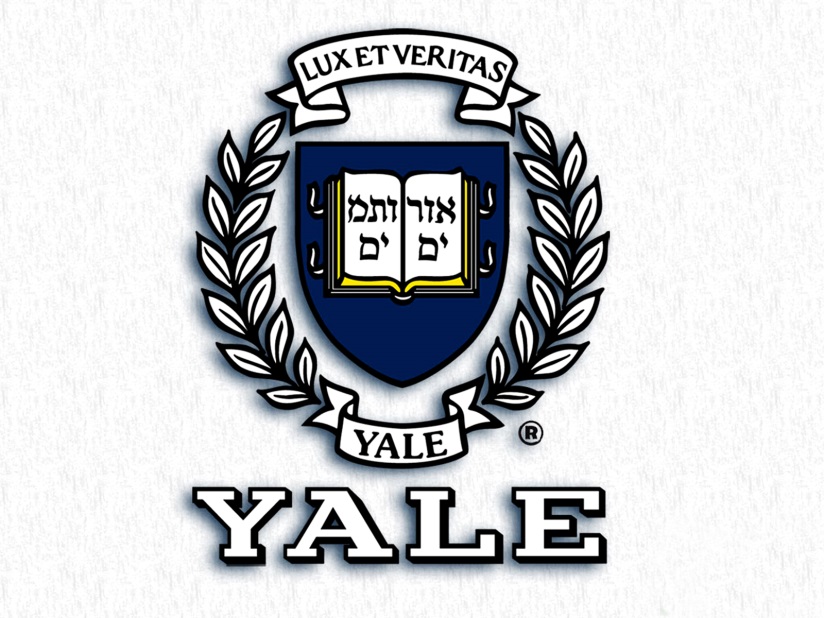 [Speaker Notes: 1962 Yale Brehm (et Cohen)]
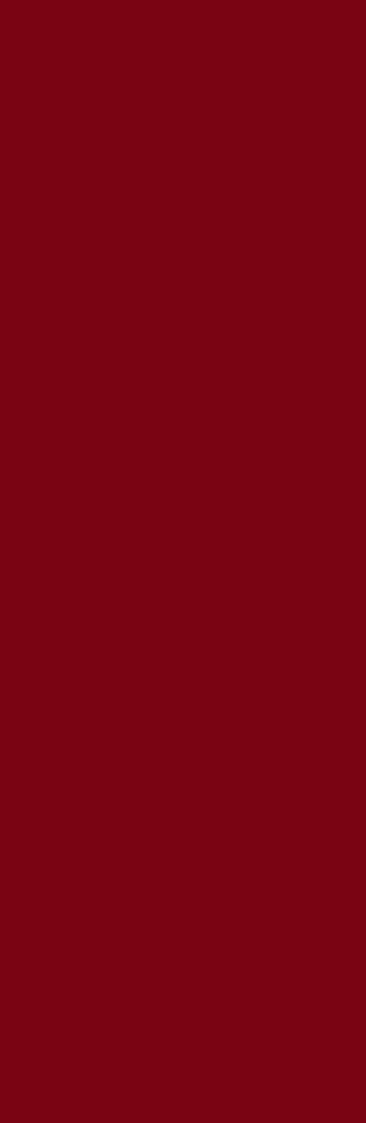 1
2
3
4
[Speaker Notes: Suite à une répression policière, 4 groupes d’étudiants]
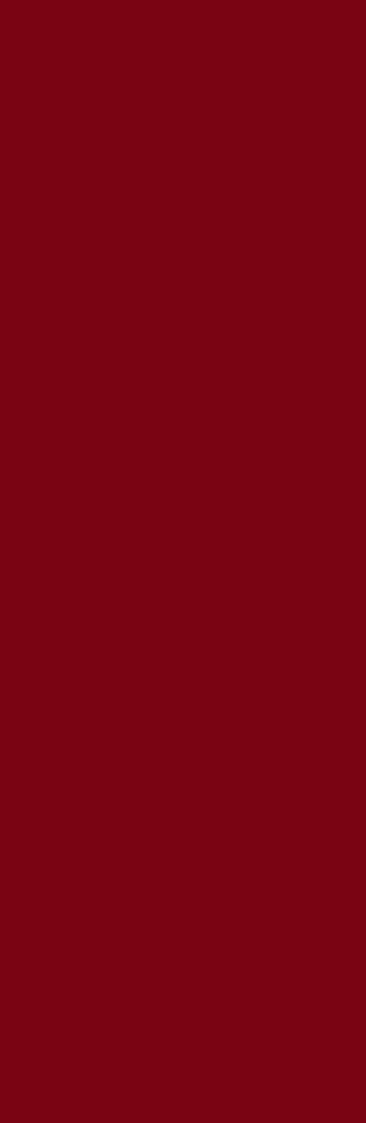 1
2
3
4
--
--
--
--
[Speaker Notes: Evaluation de l’attitude % police]
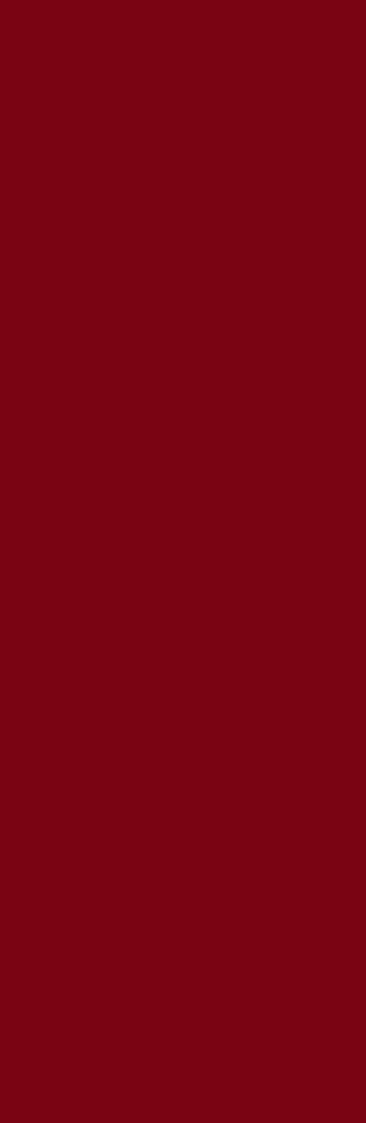 1
2
3
4
--
--
--
--
0,5
1
5
10
[Speaker Notes: Payés pour donner un avis +]
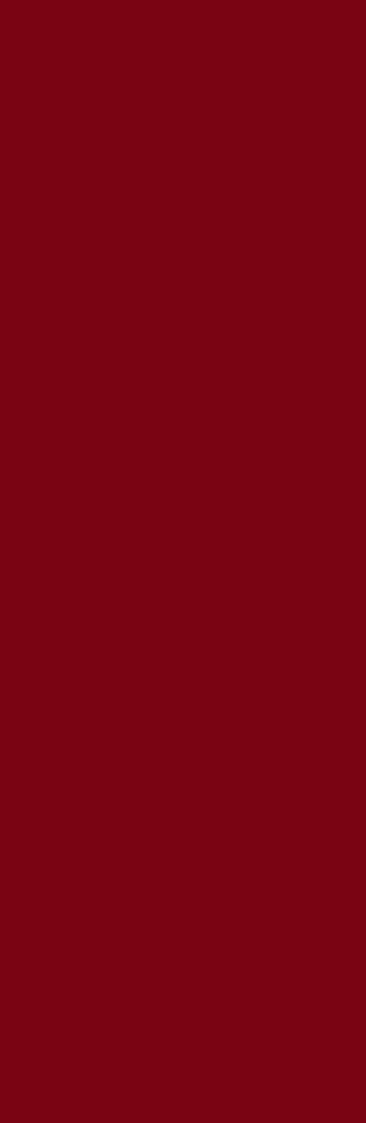 1
2
3
4
--
--
--
--
0,5
1
5
10
-
-
--
--
[Speaker Notes: Dissonance cognitive]
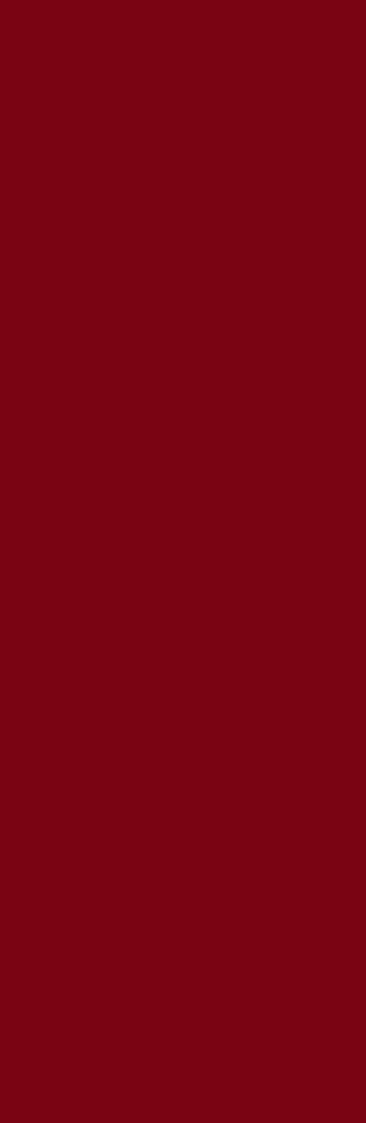 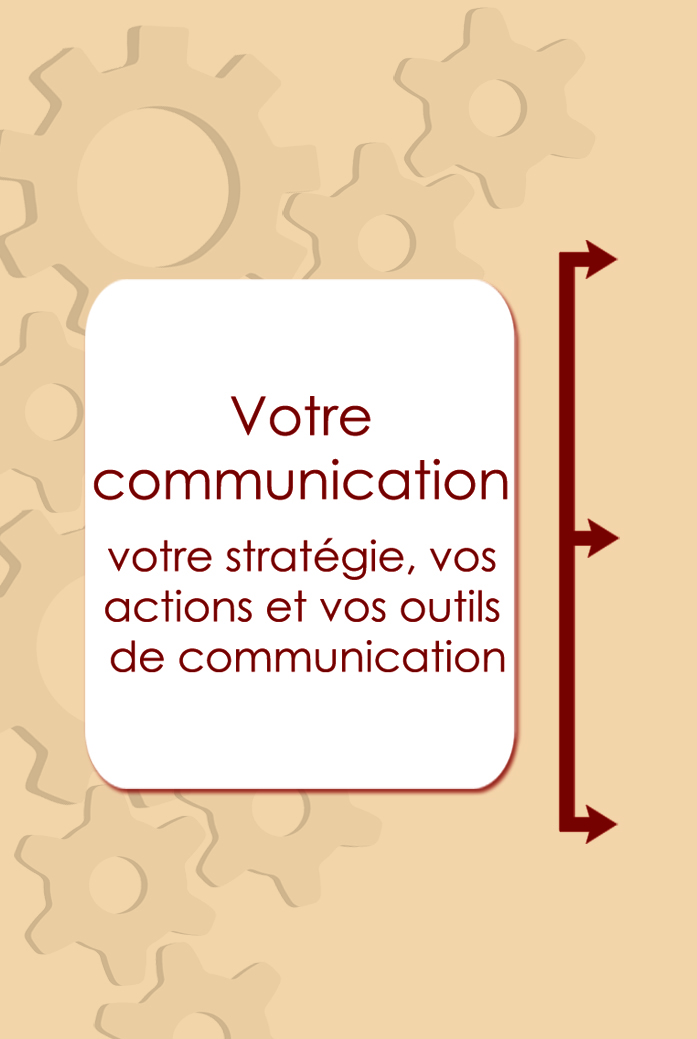 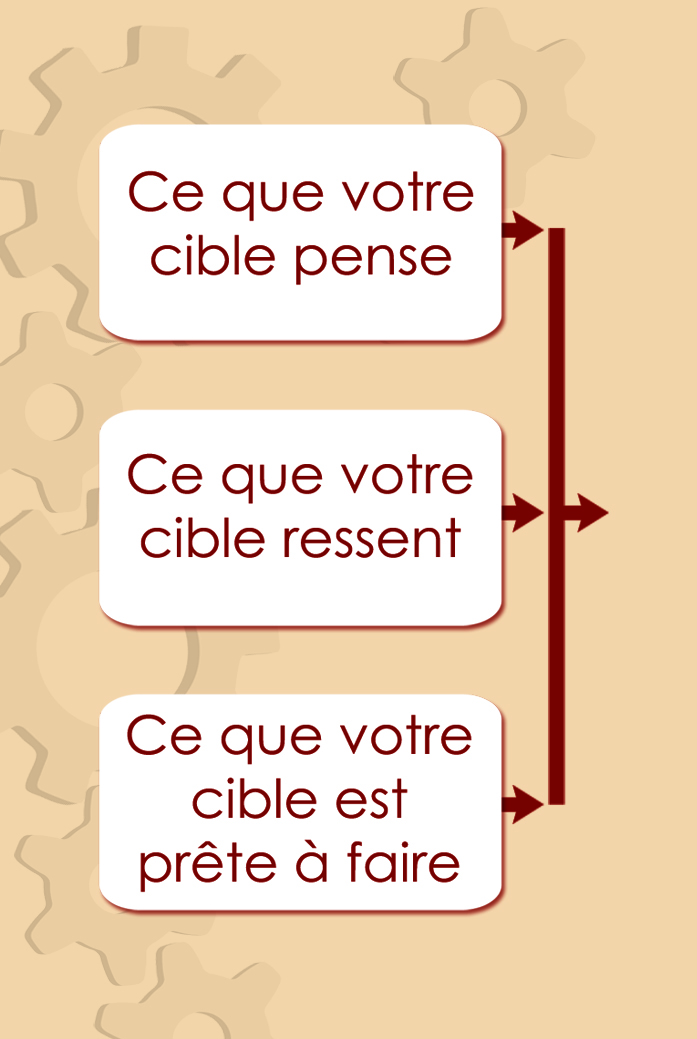 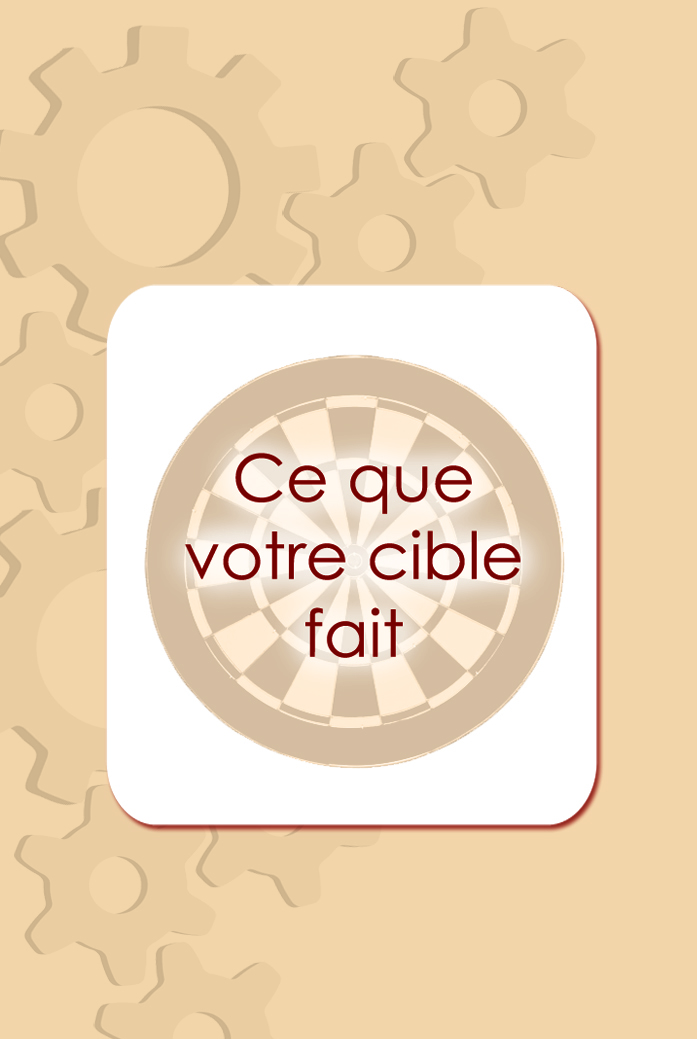 [Speaker Notes: Schéma de la communication comportement-attitude-communication]
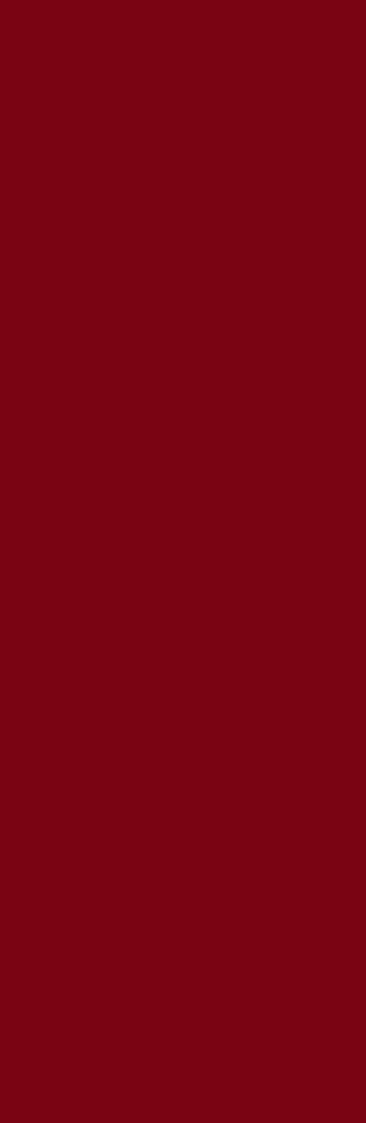 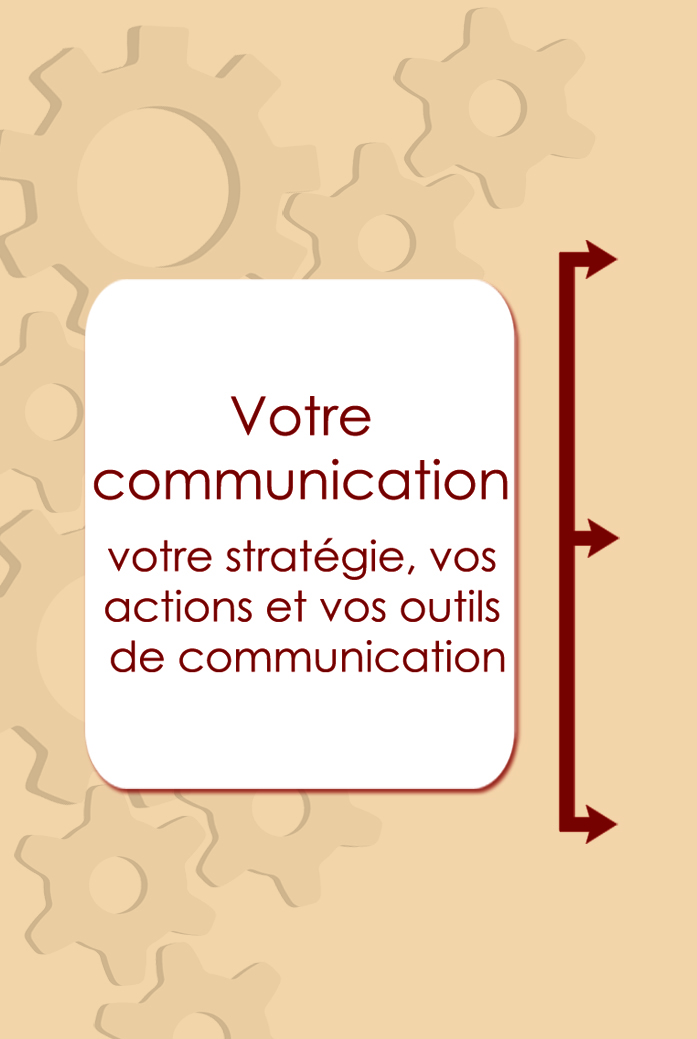 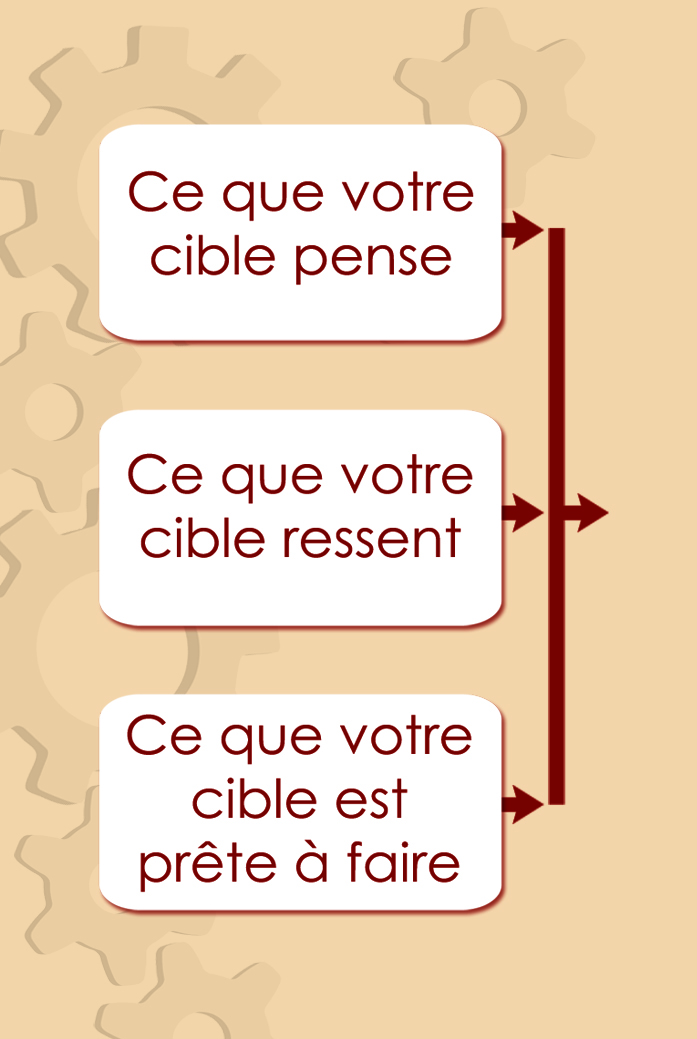 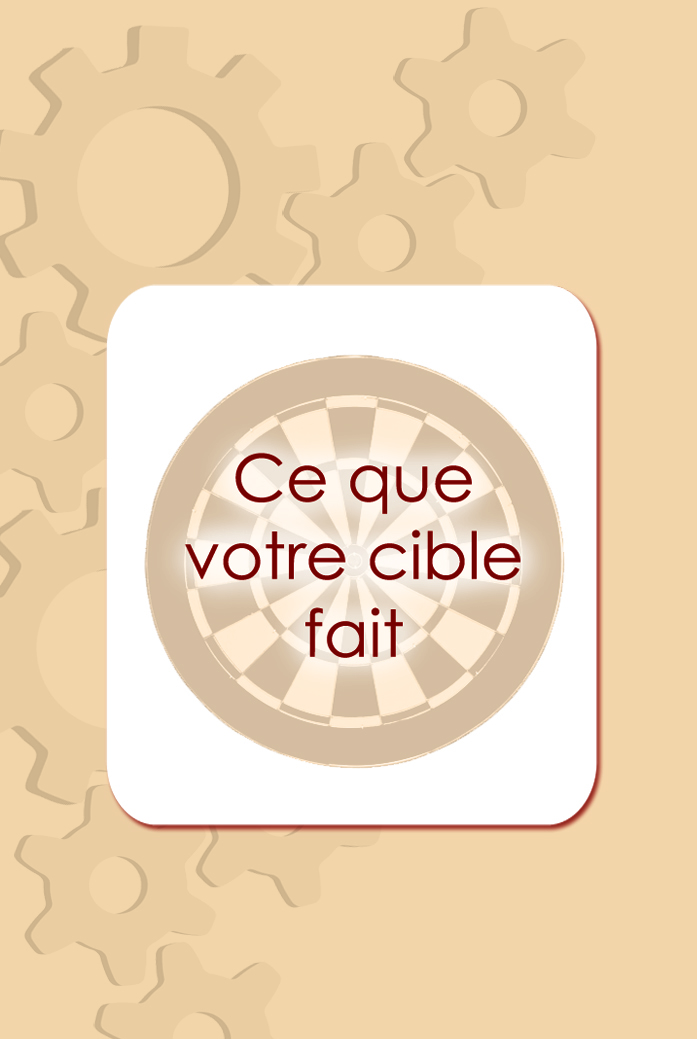 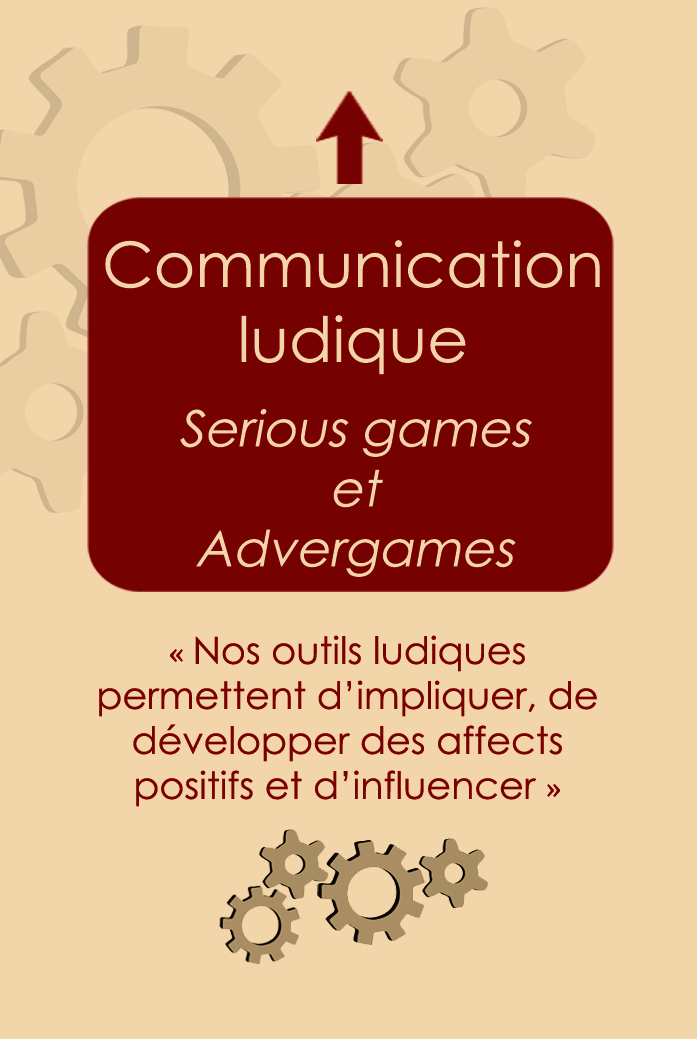 [Speaker Notes: Levier comportemental = agir sur le comportement pour modifier, par dissonance cognitive l’attitude]
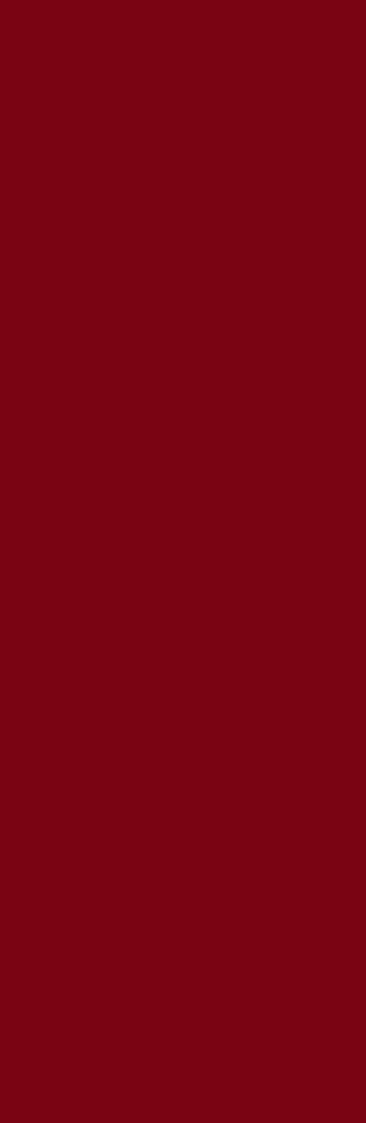 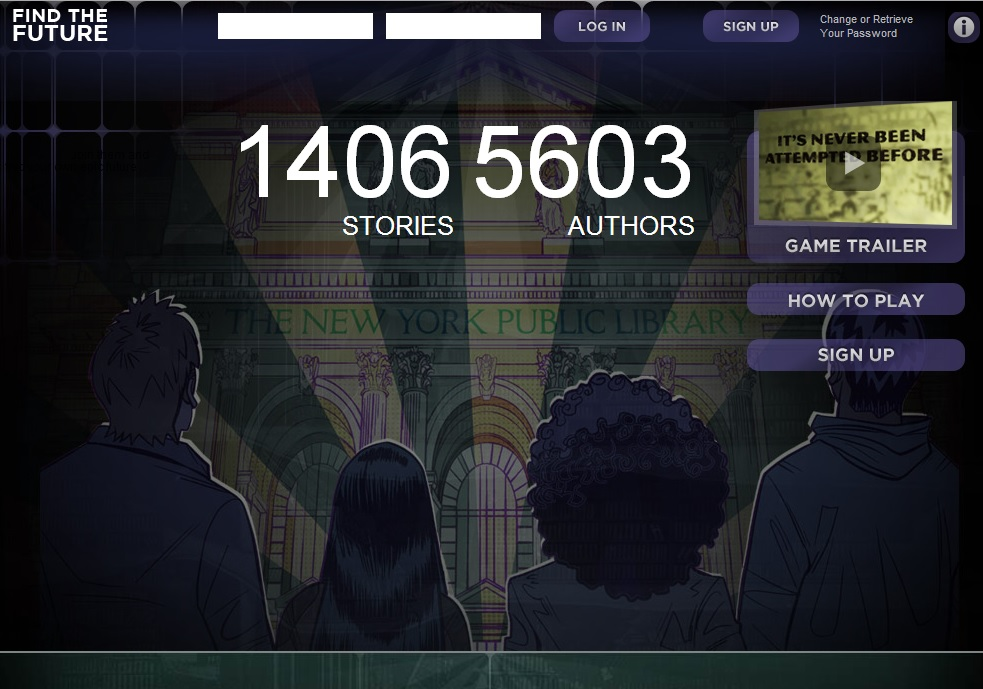 [Speaker Notes: Find the future. 2011 : cent ans de la bibliothèque de NY. Jeu d’écriture collaborative en direction des jeunes.]
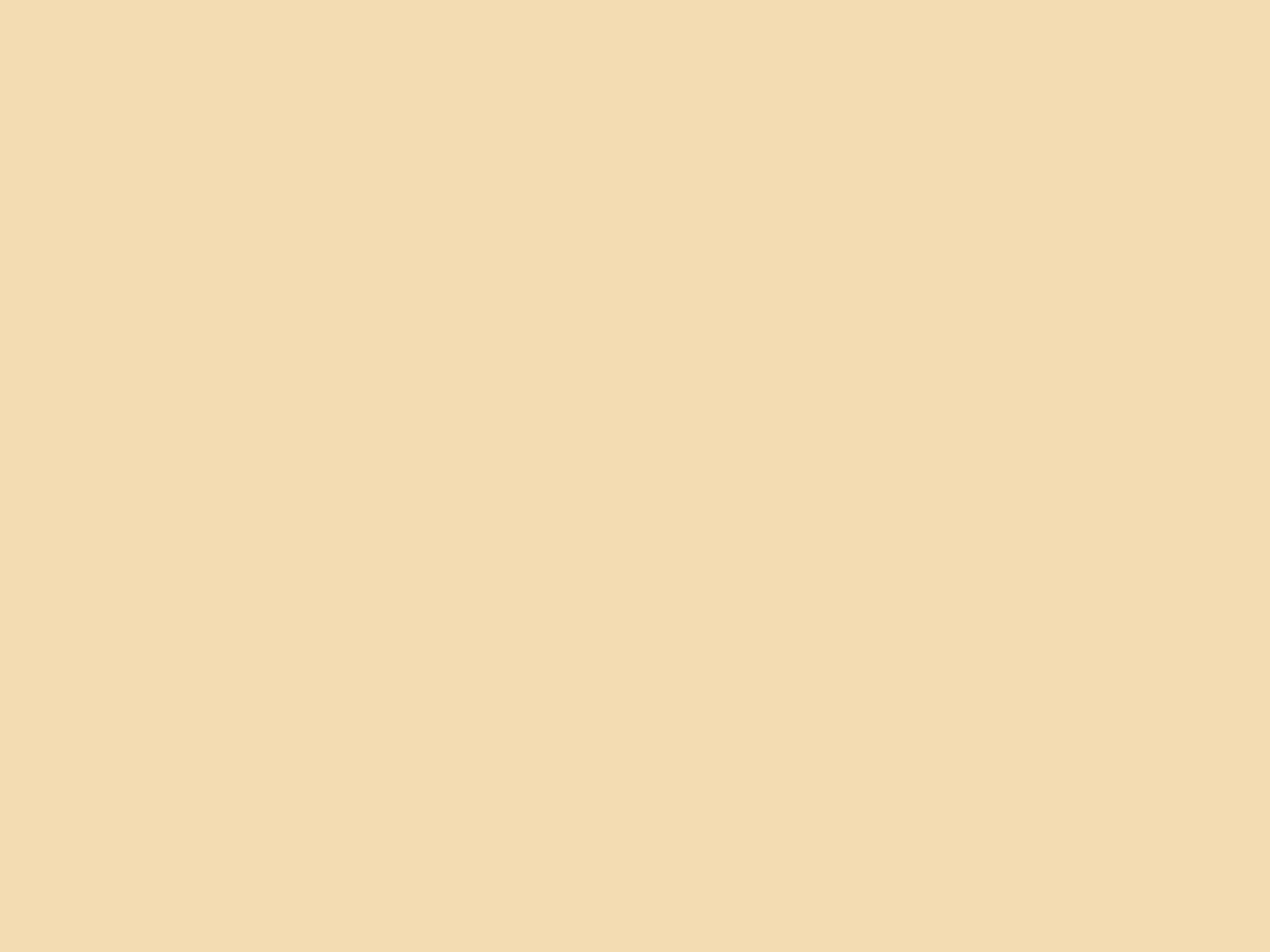 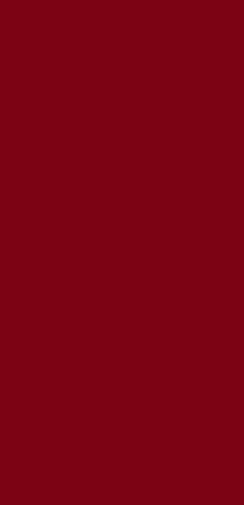 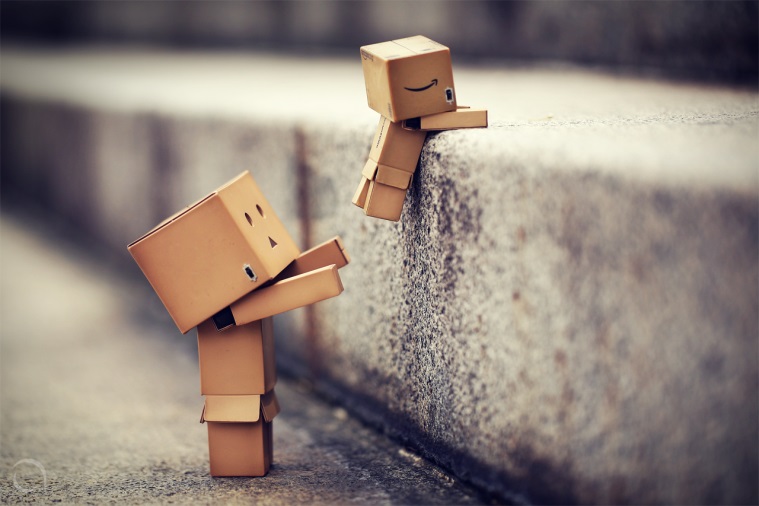 B
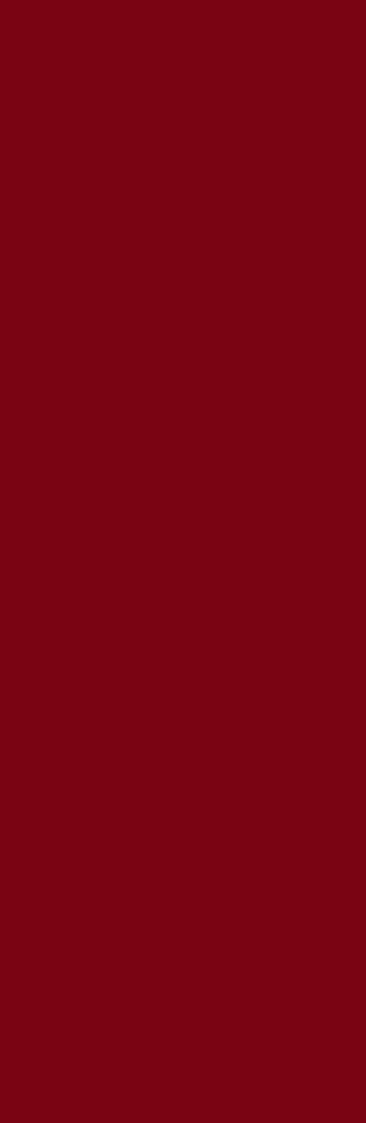 Le levierd’apprentissage
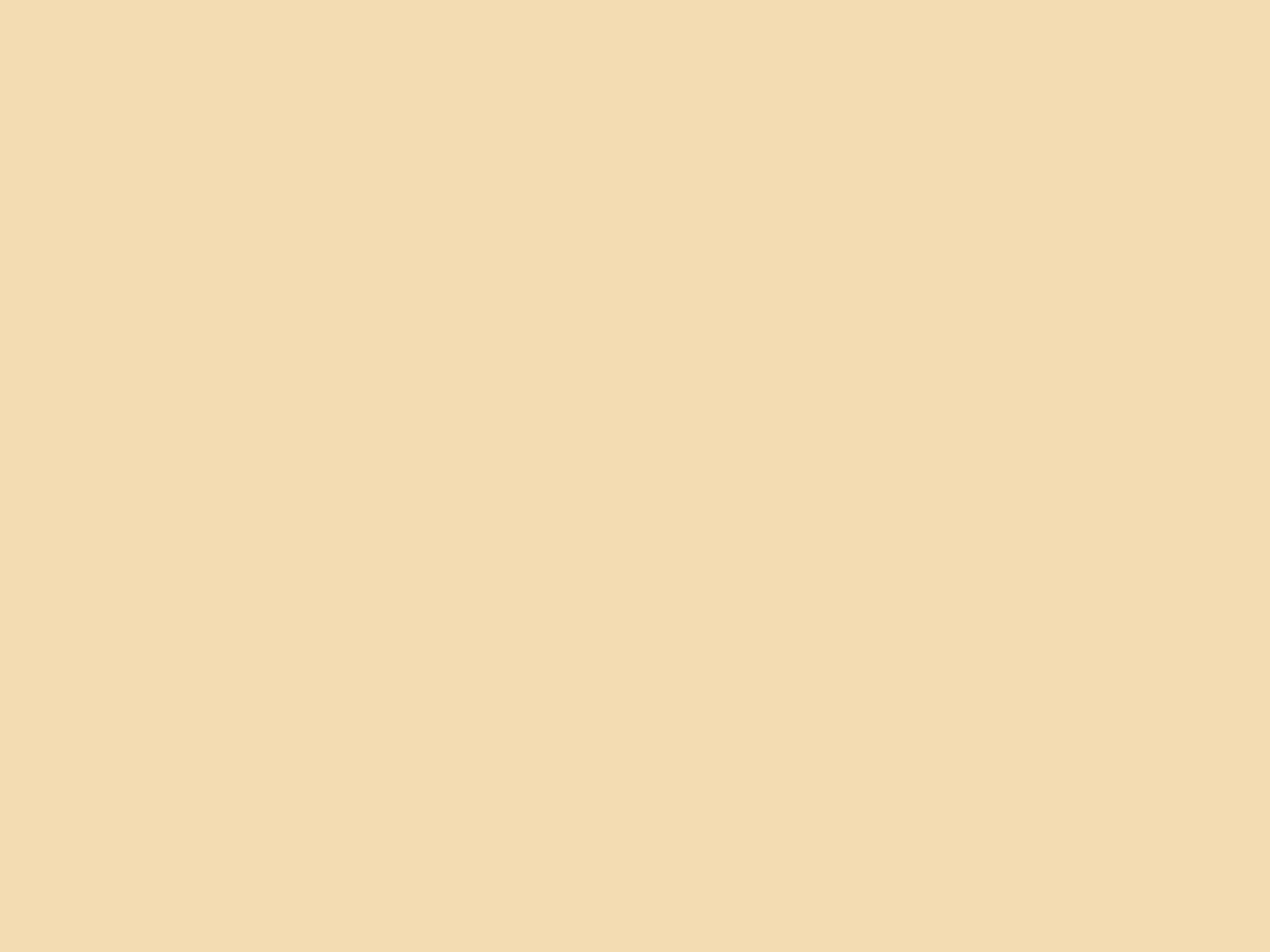 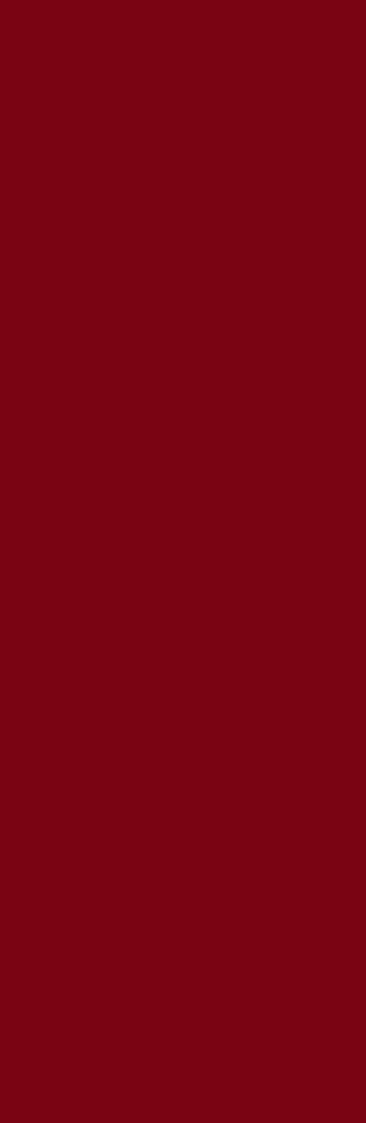 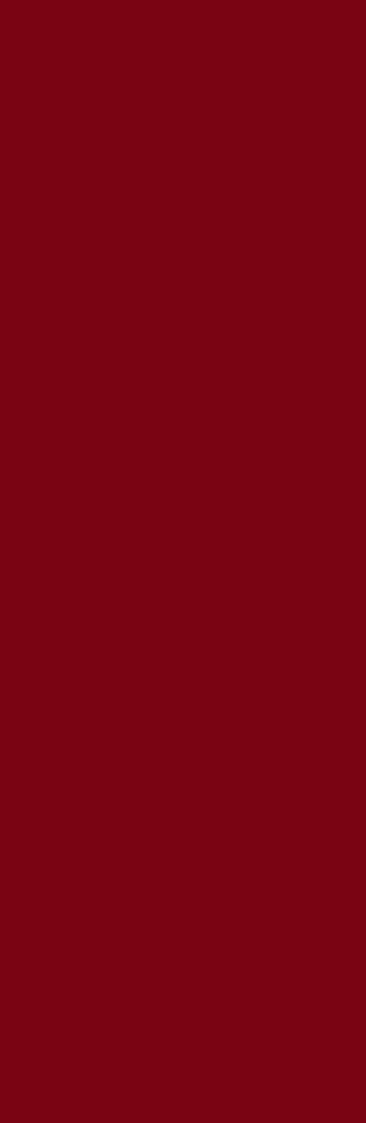 Comportement
Social
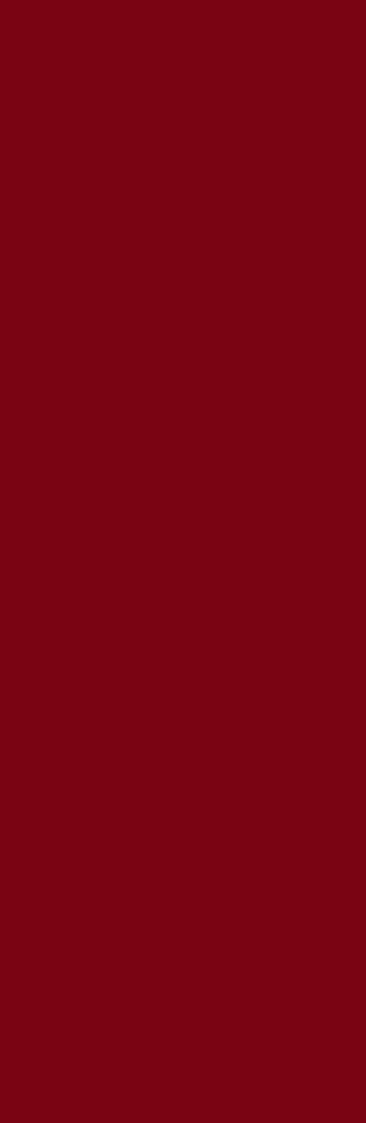 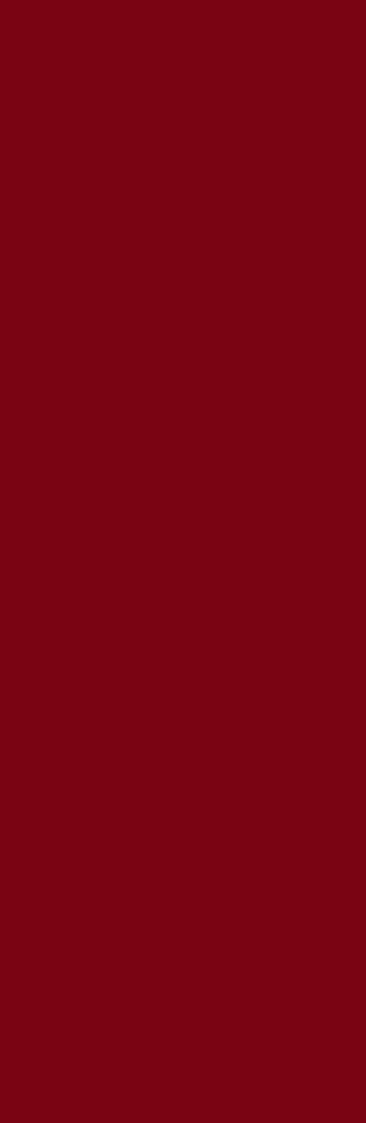 Apprentissage
Fun
[Speaker Notes: Plus rapide… mais moins efficace que manipulation car appropriation.
= Méthode de Singapour : approche concrète, approche visuelle, approche théorique
= Montessori : kinesthésique]
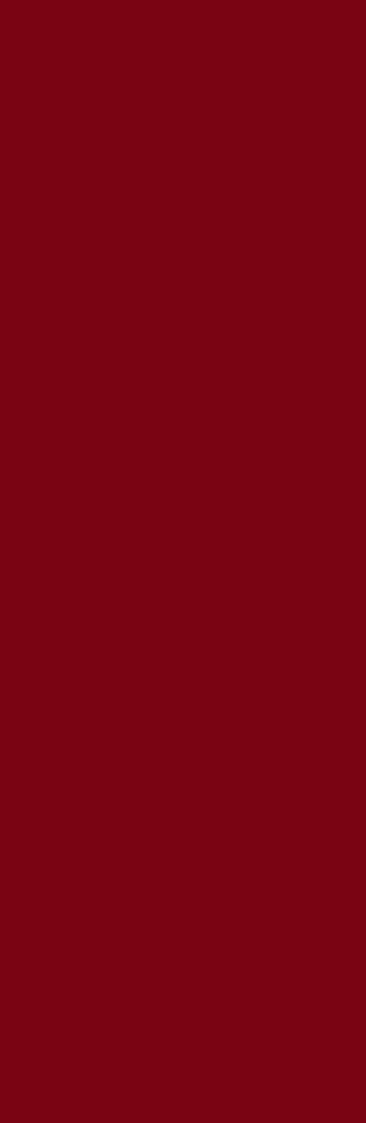 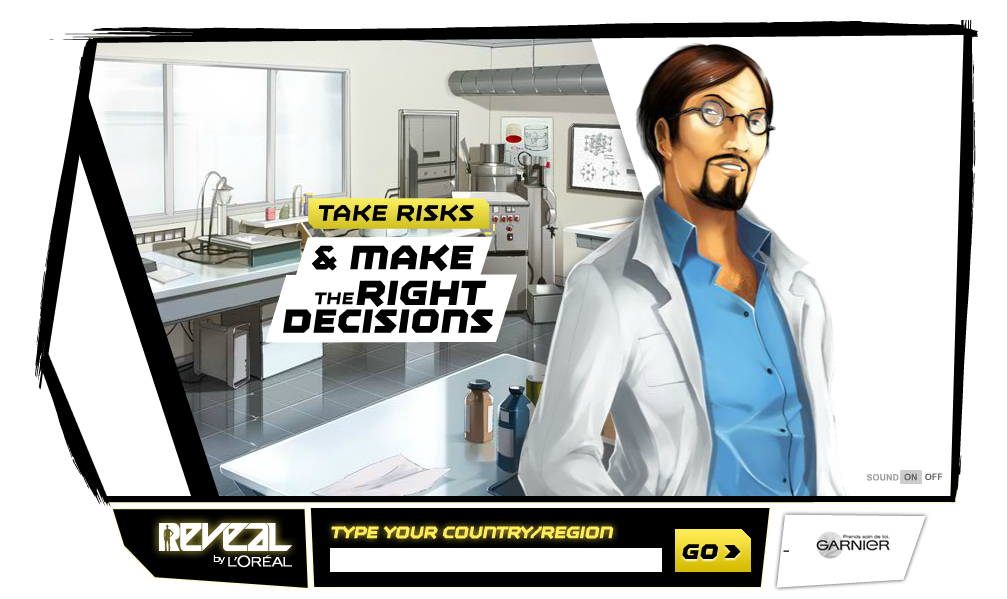 [Speaker Notes: Reveal by L’Oreal 1. Faire découvrir les métiers 2. Repérer des candidats
Besoin 500 jeunes diplômés / 2500 stagiaires
Résultats en 18 mois (2009-2010) 50 000 joueurs et 850 profils (17%)]
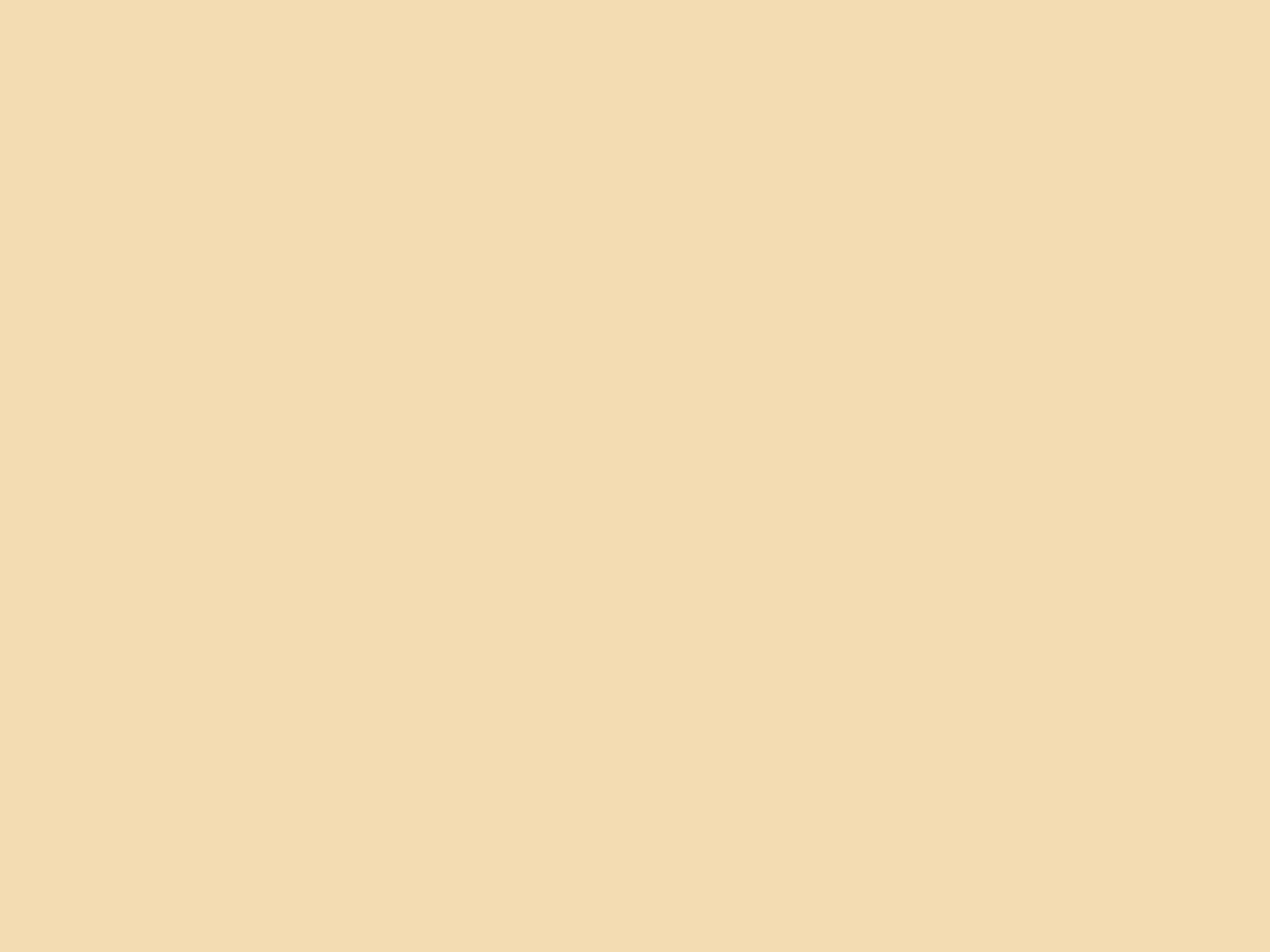 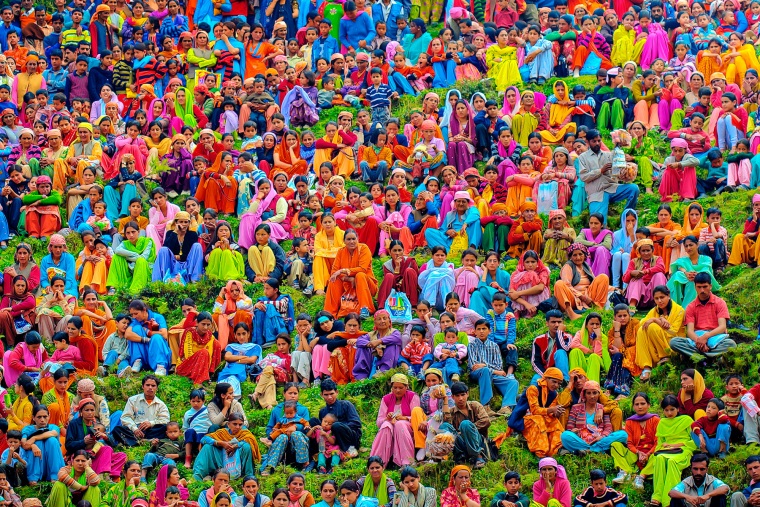 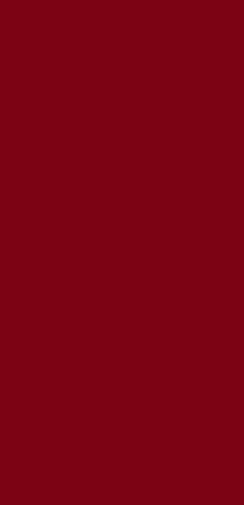 C
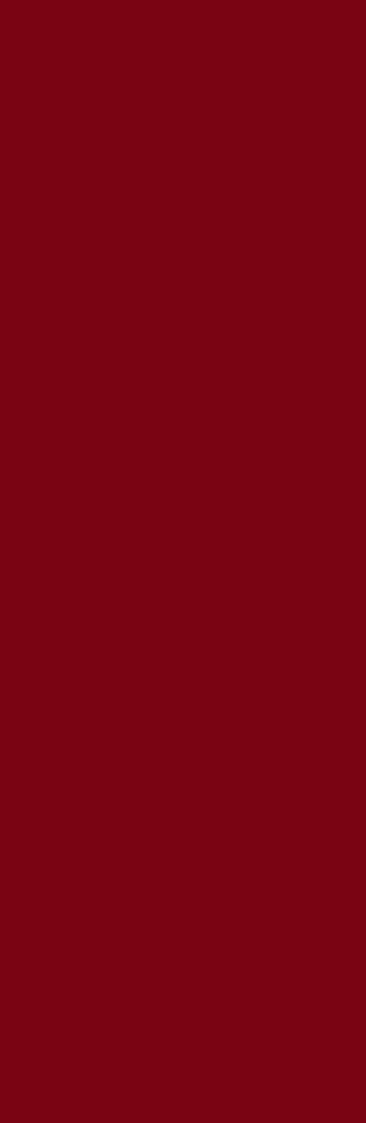 Le leviersocial
[Speaker Notes: 2 x +. Co-édition avec CG. 10 pays. Spiel des Jahres. 1 million. Car coopératif. Social.]
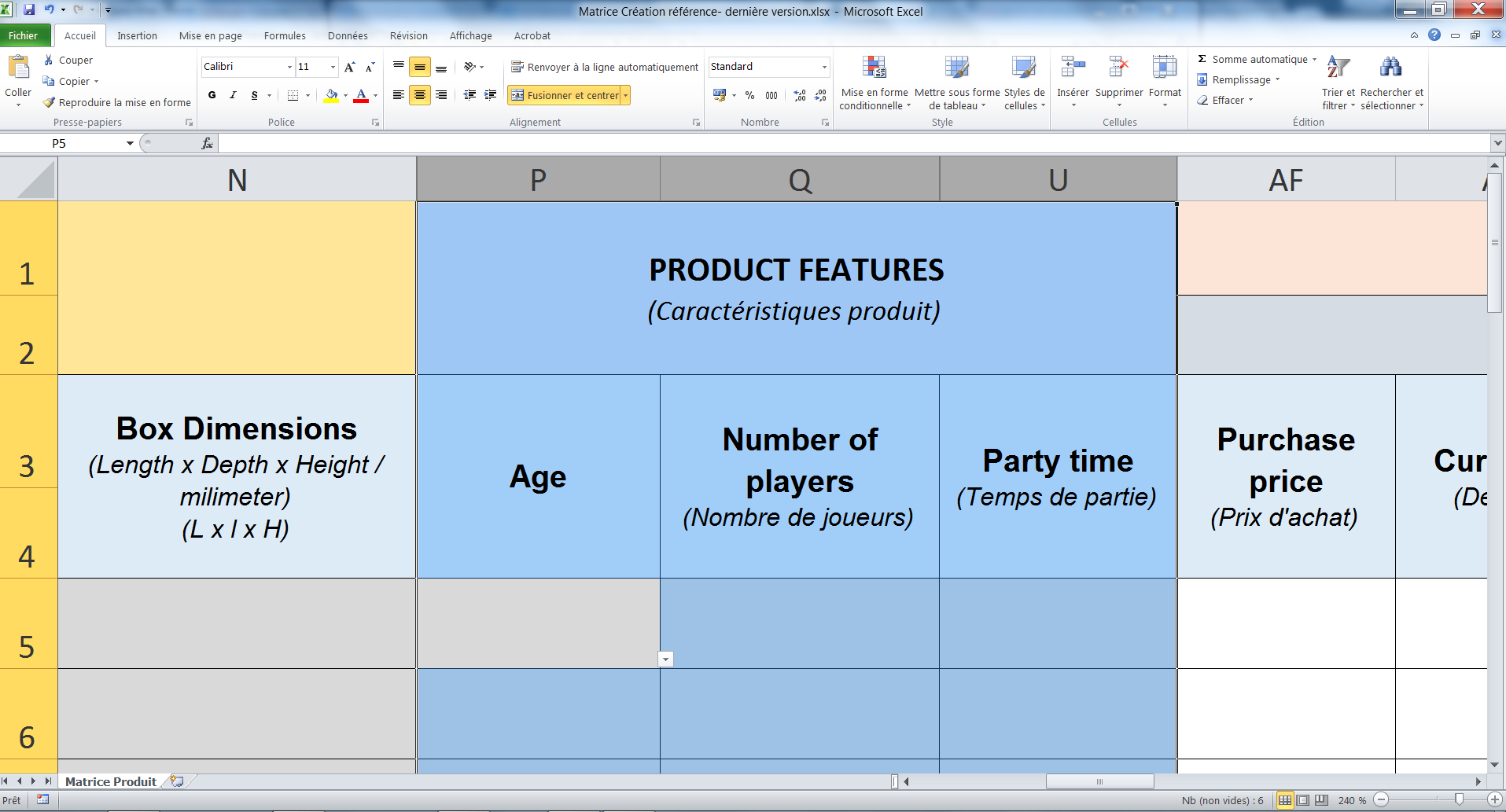 C.U.M.E.


Gamification :
pourquoi ça marche ?

Les quatre leviers de la gamification


par Franck Plasse
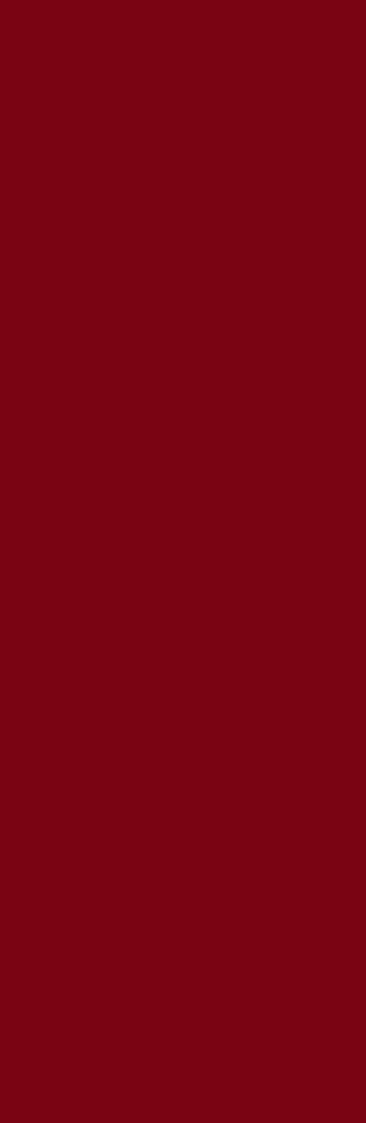 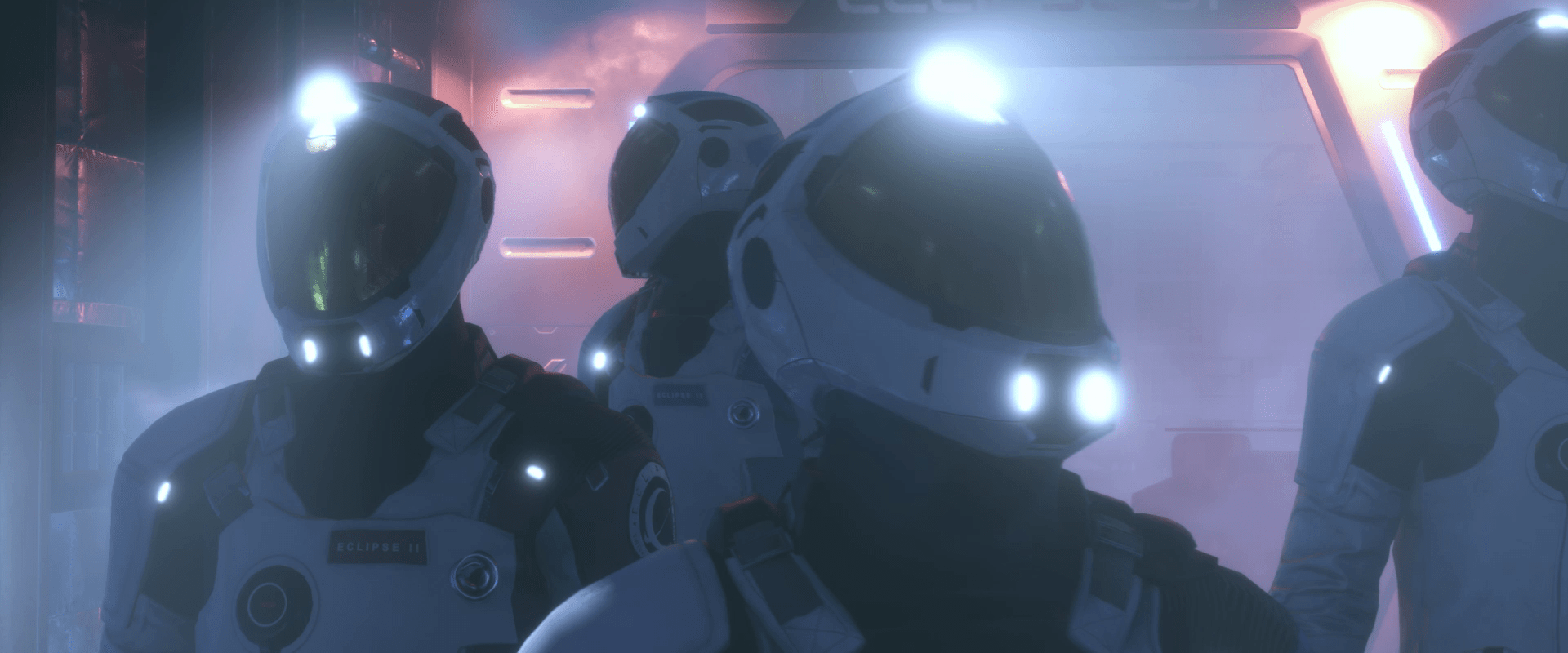 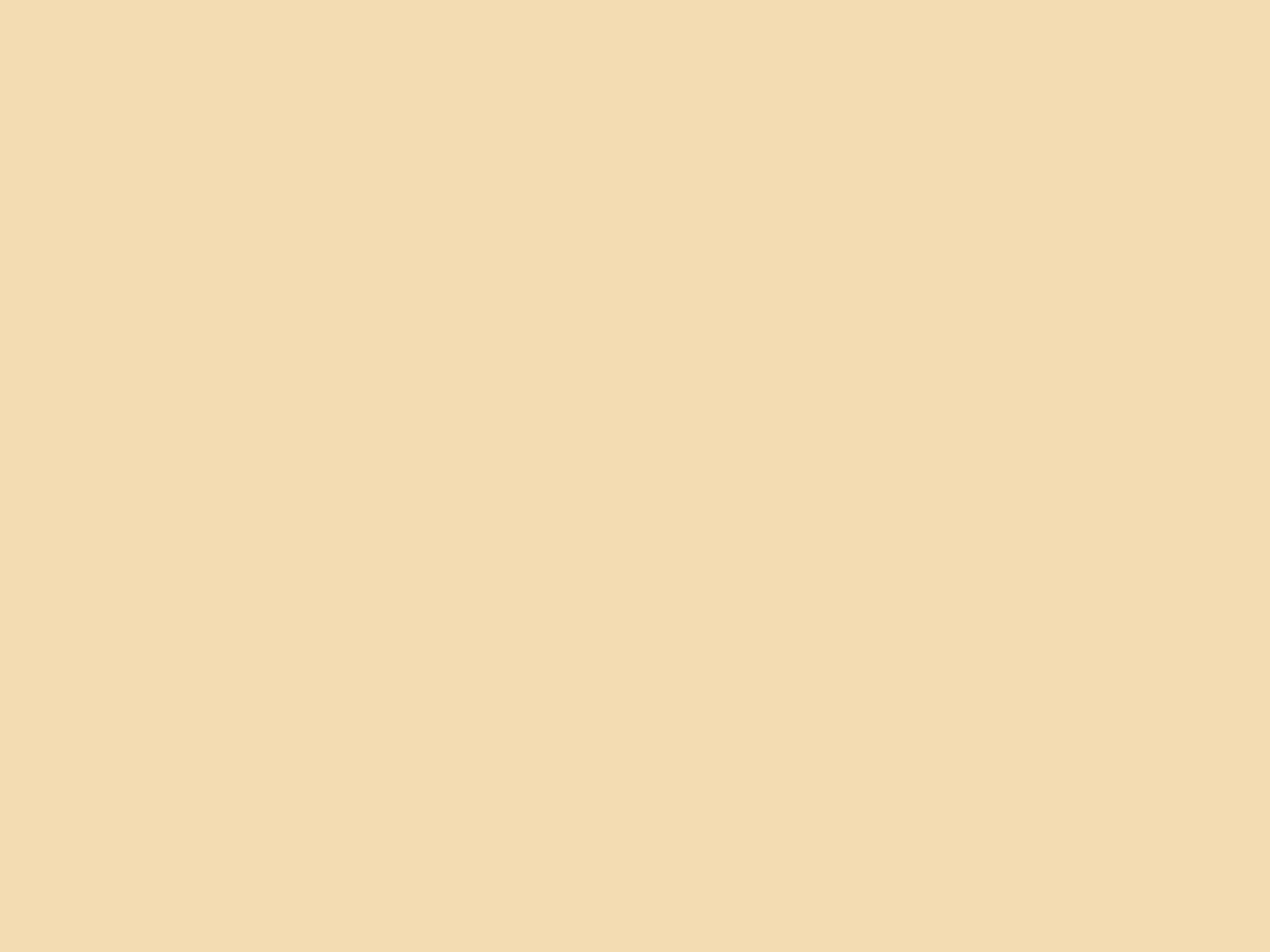 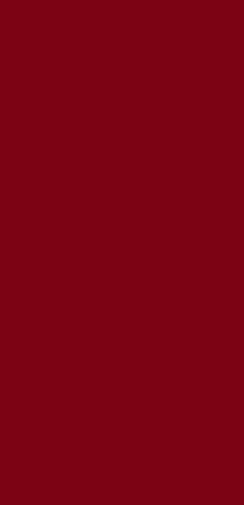 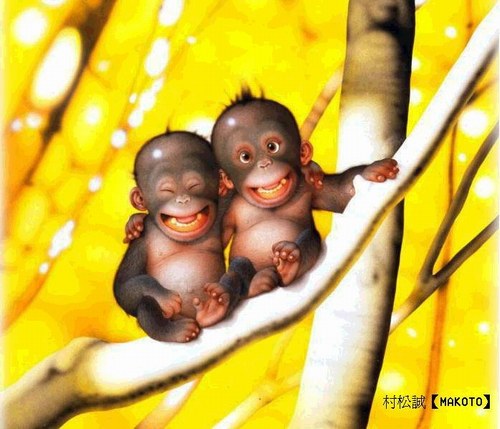 D
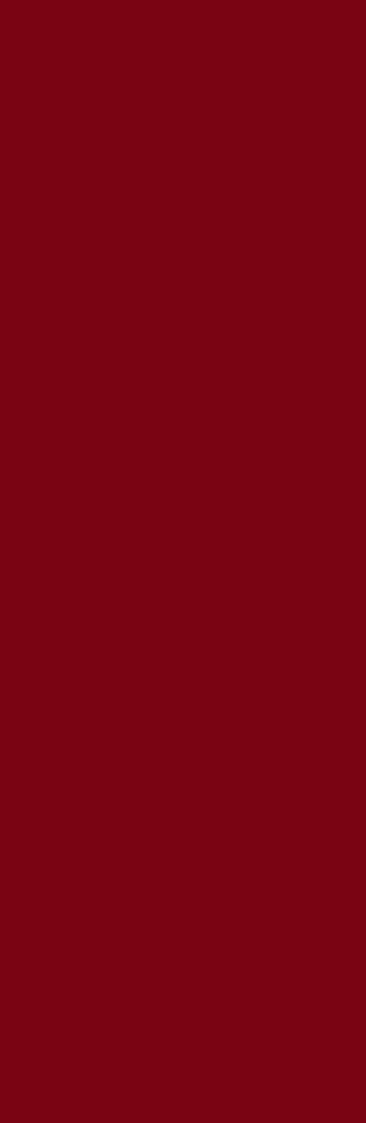 Le levierdu fun
[Speaker Notes: … le fun]
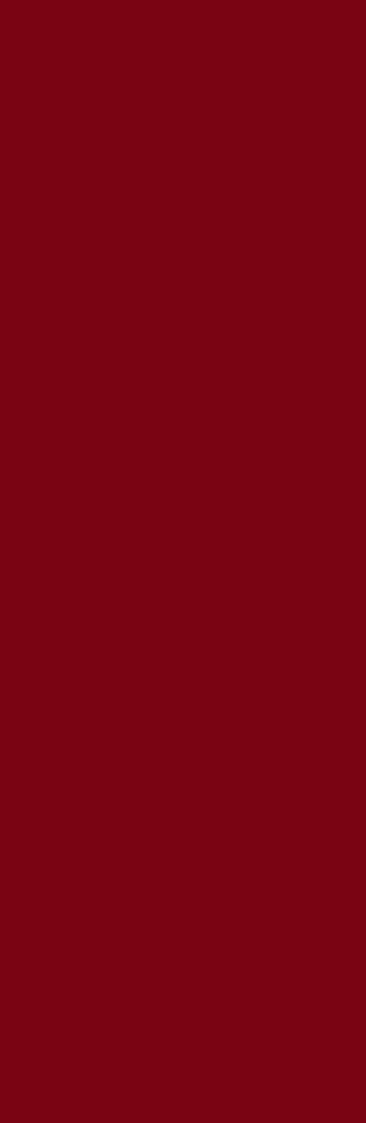 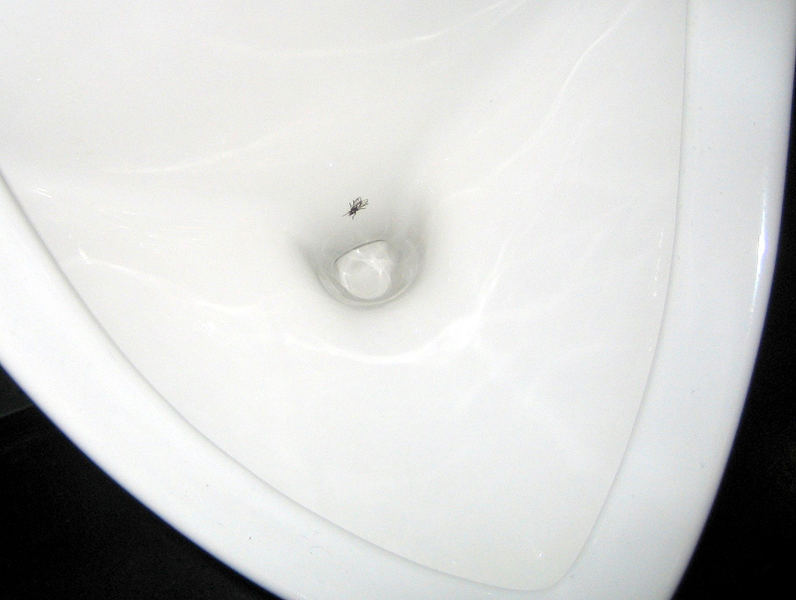 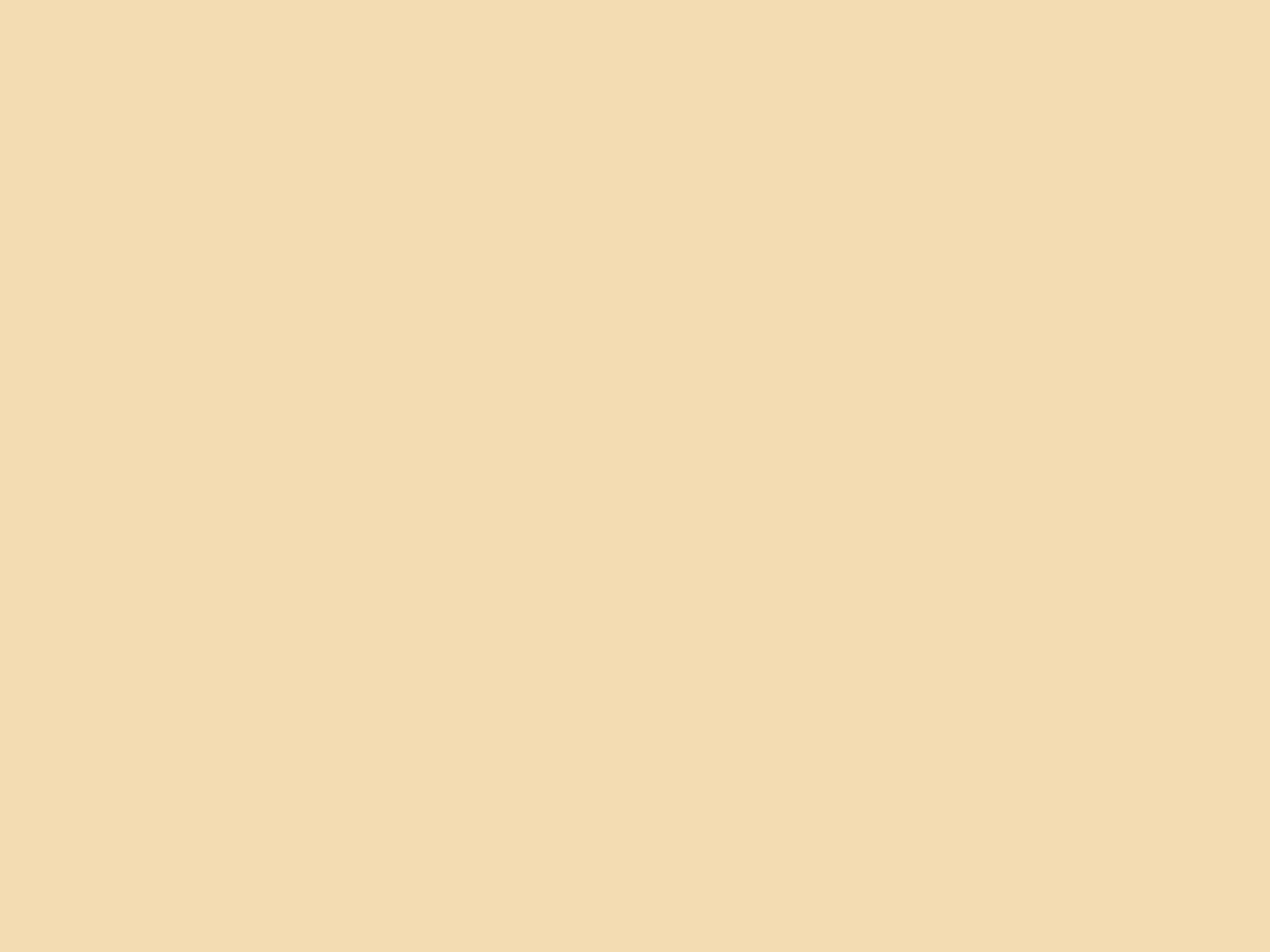 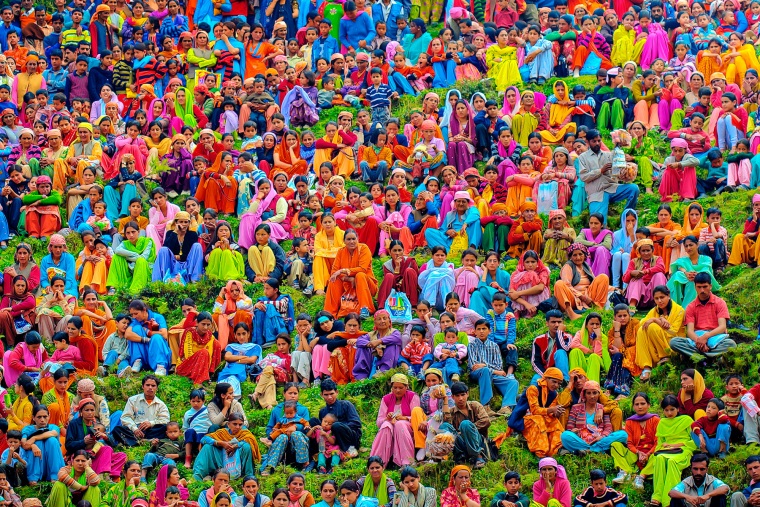 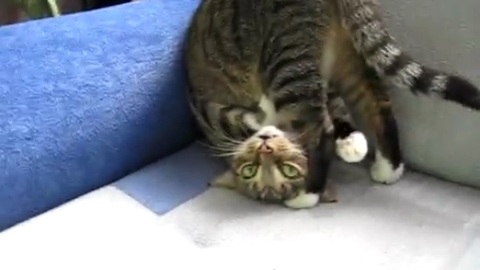 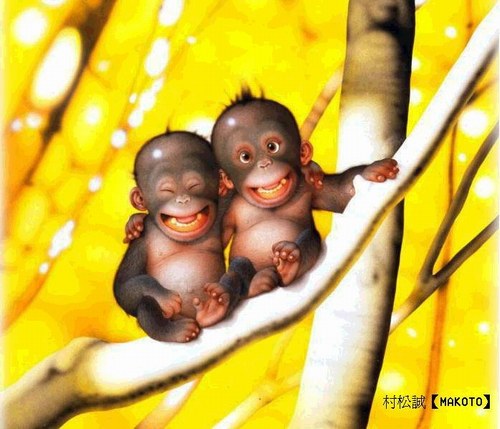 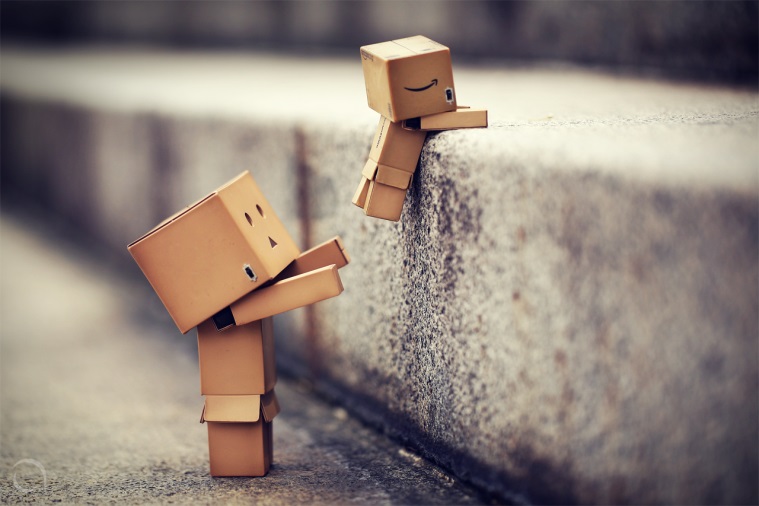 [Speaker Notes: Gamification = un chat à l’envers, des bonhommes en carton, une foule bigarrée, et deux singes qui rigolent.]
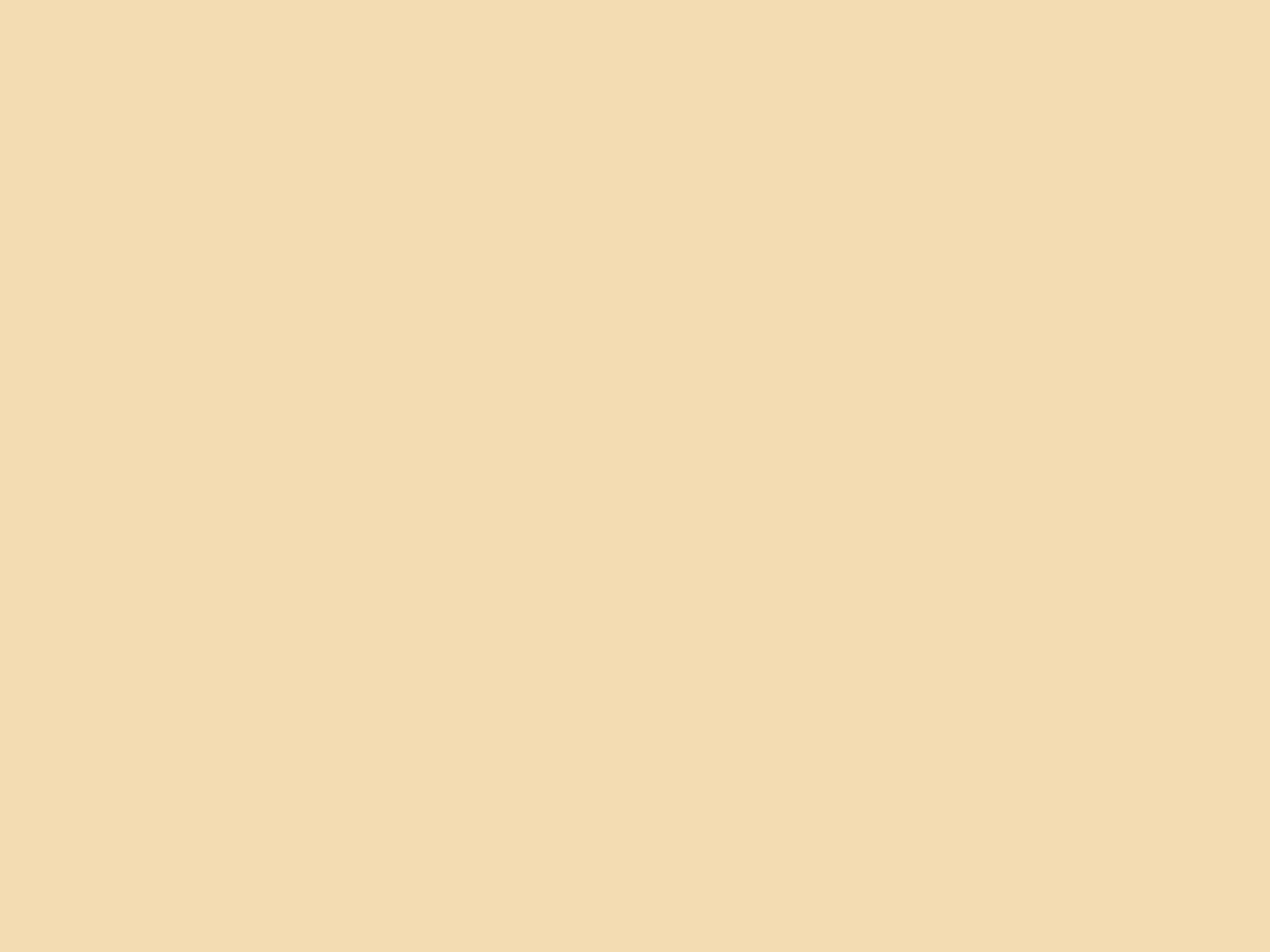 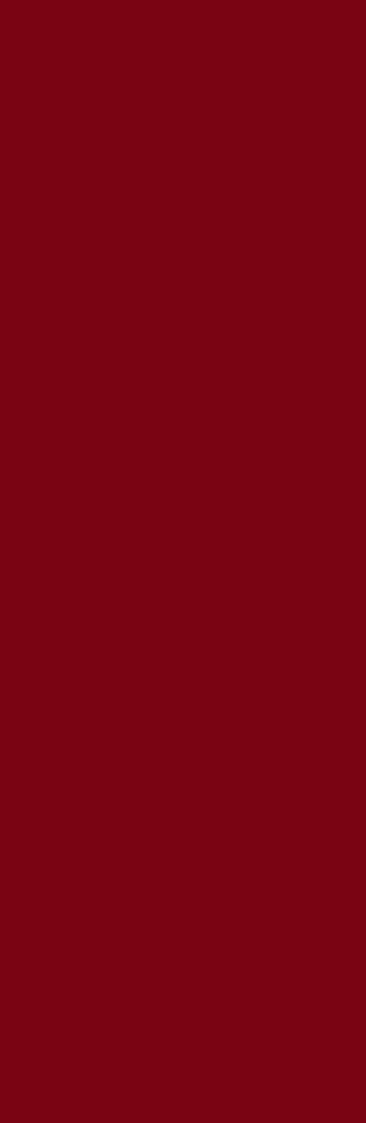 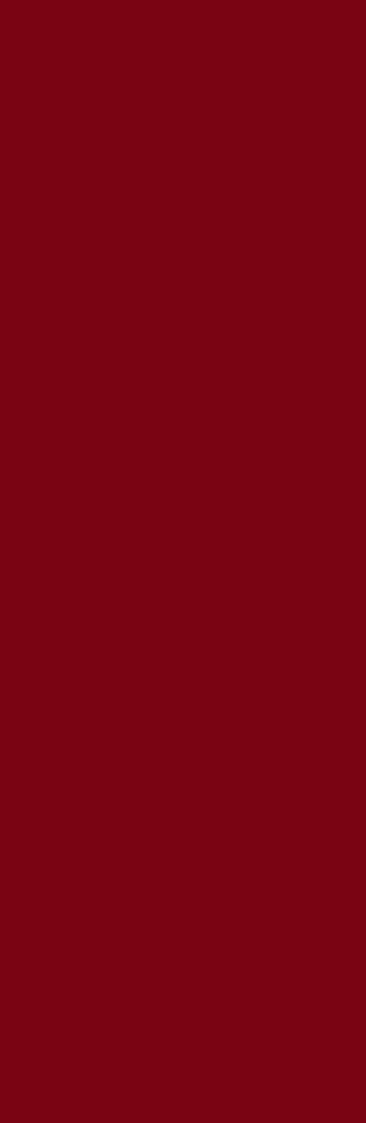 Comportement
Social
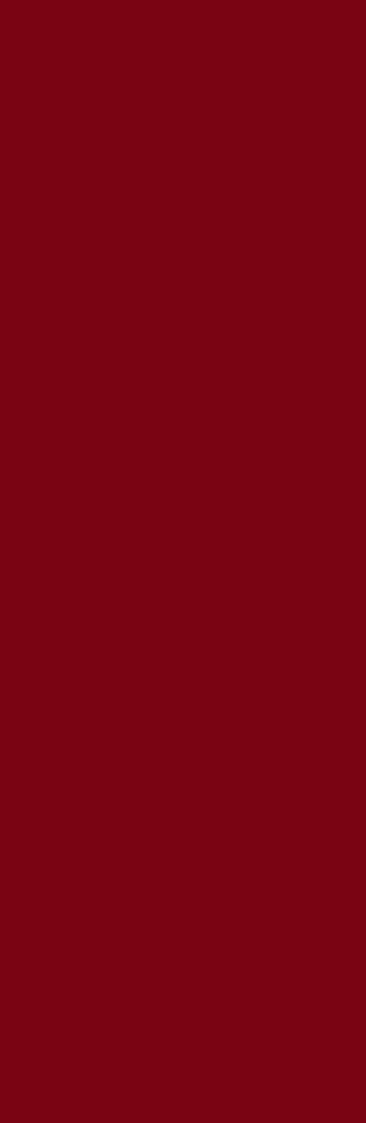 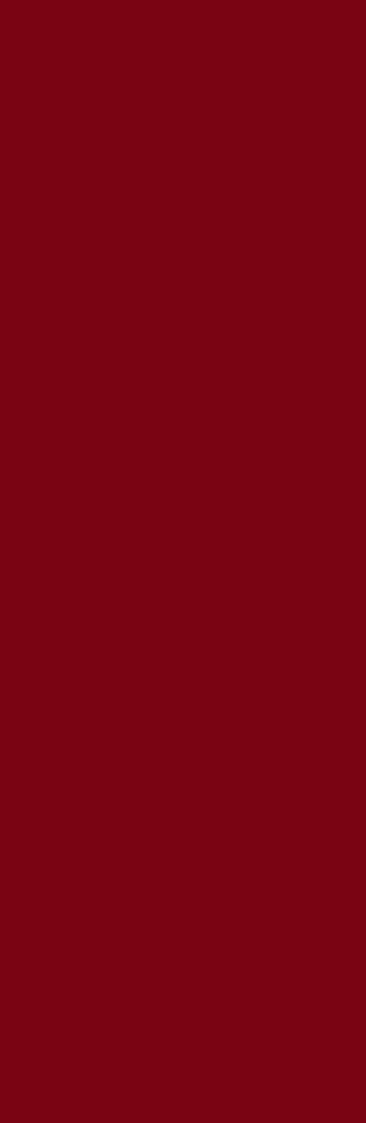 Apprentissage
Fun
[Speaker Notes: Gamification = 4 leviers = 4 critères de réussites : comportement + « Singapour » + social + fun]
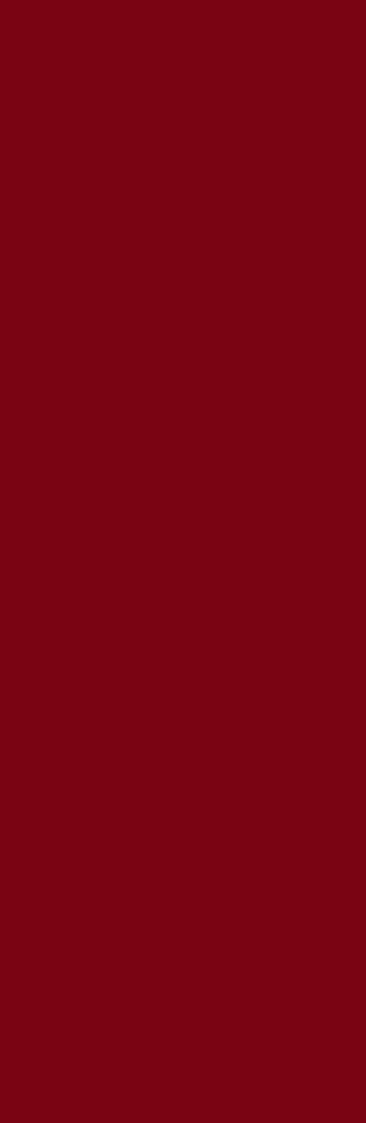 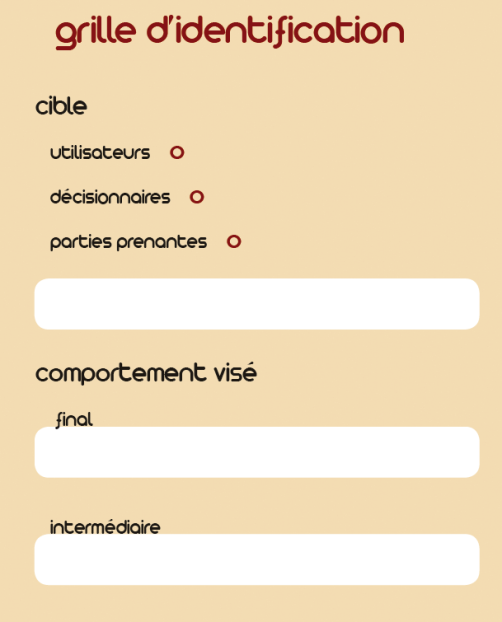 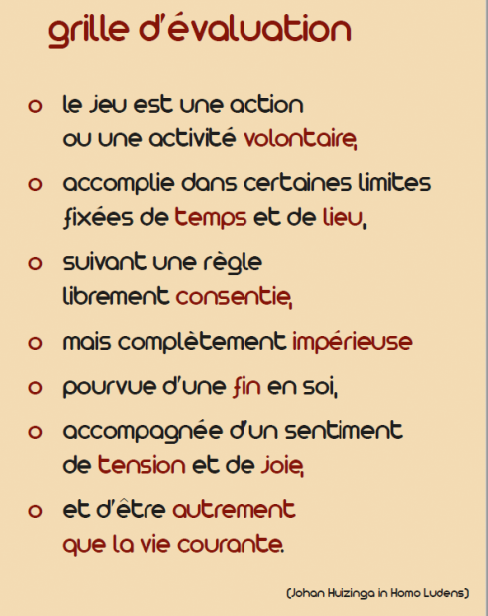 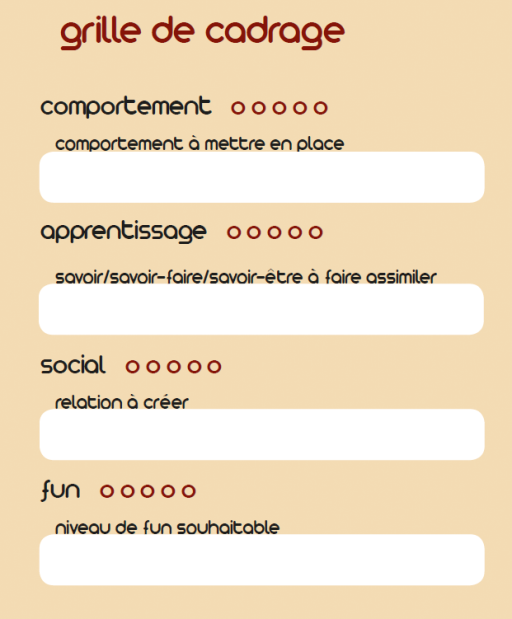 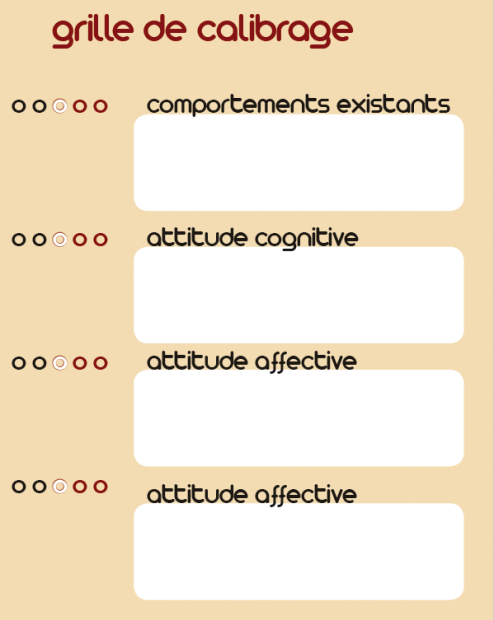 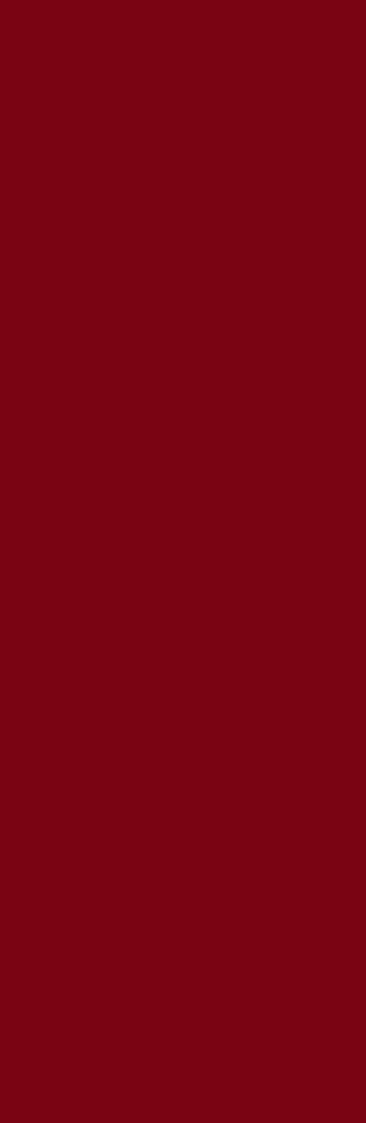 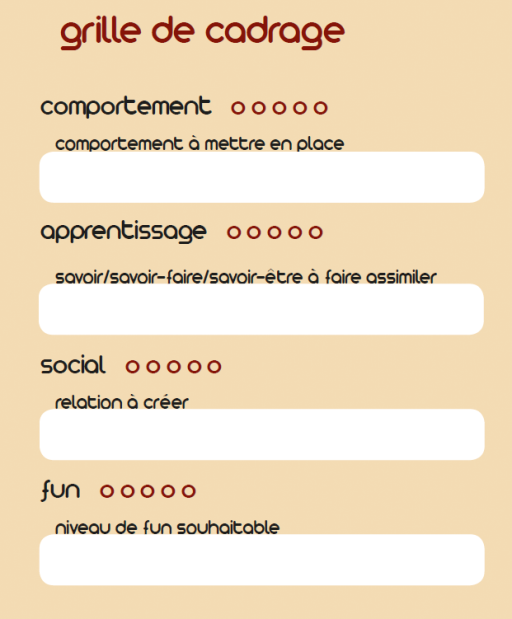 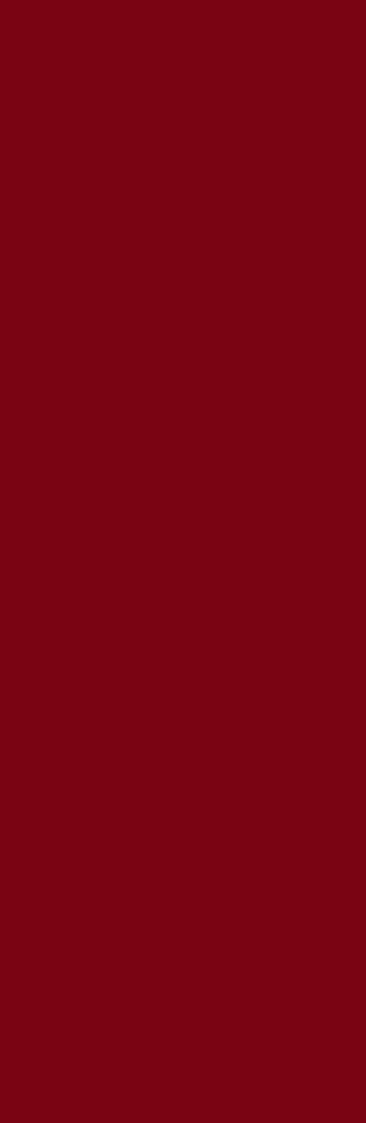 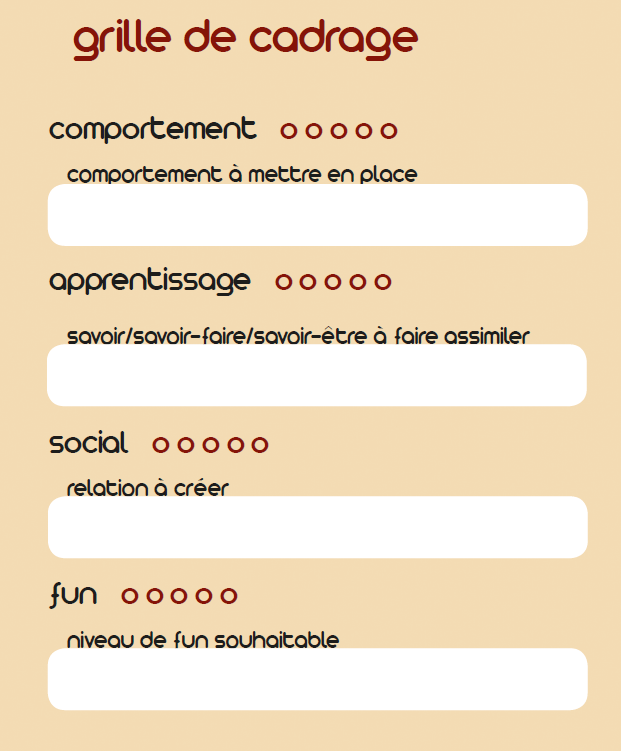 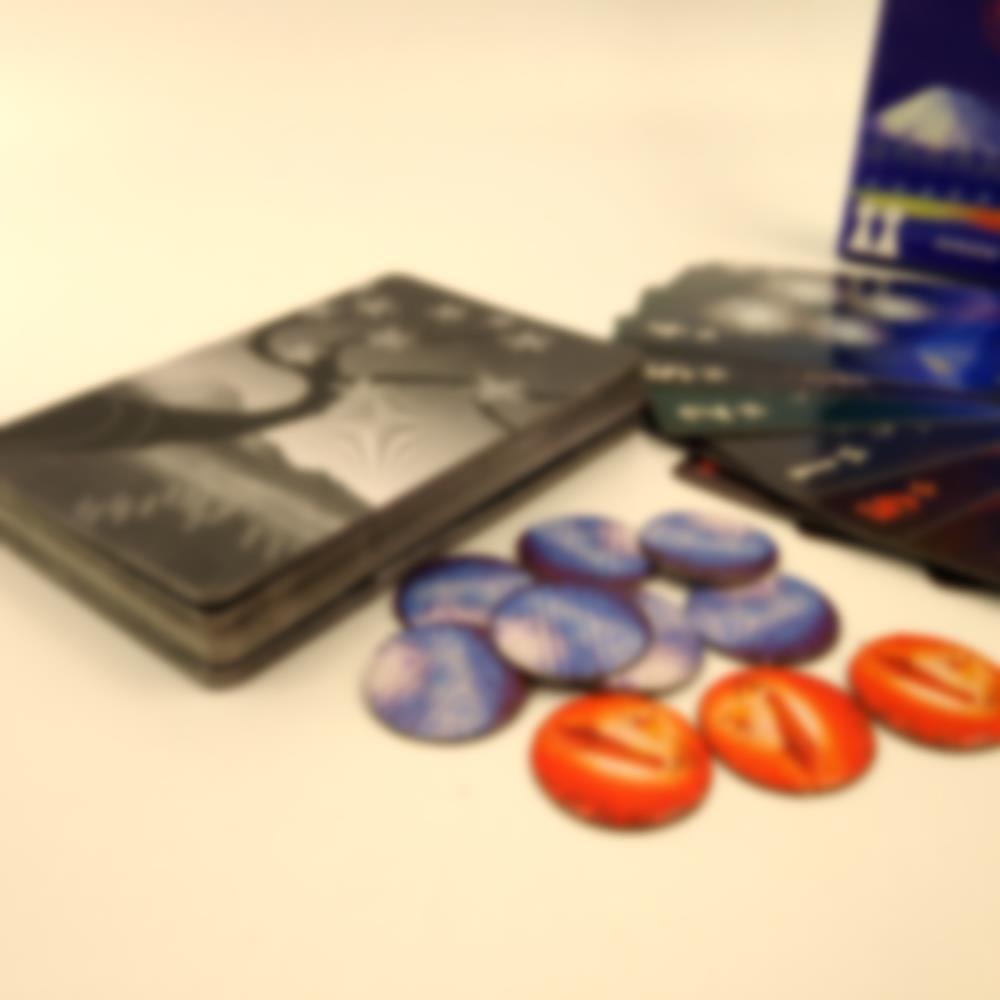 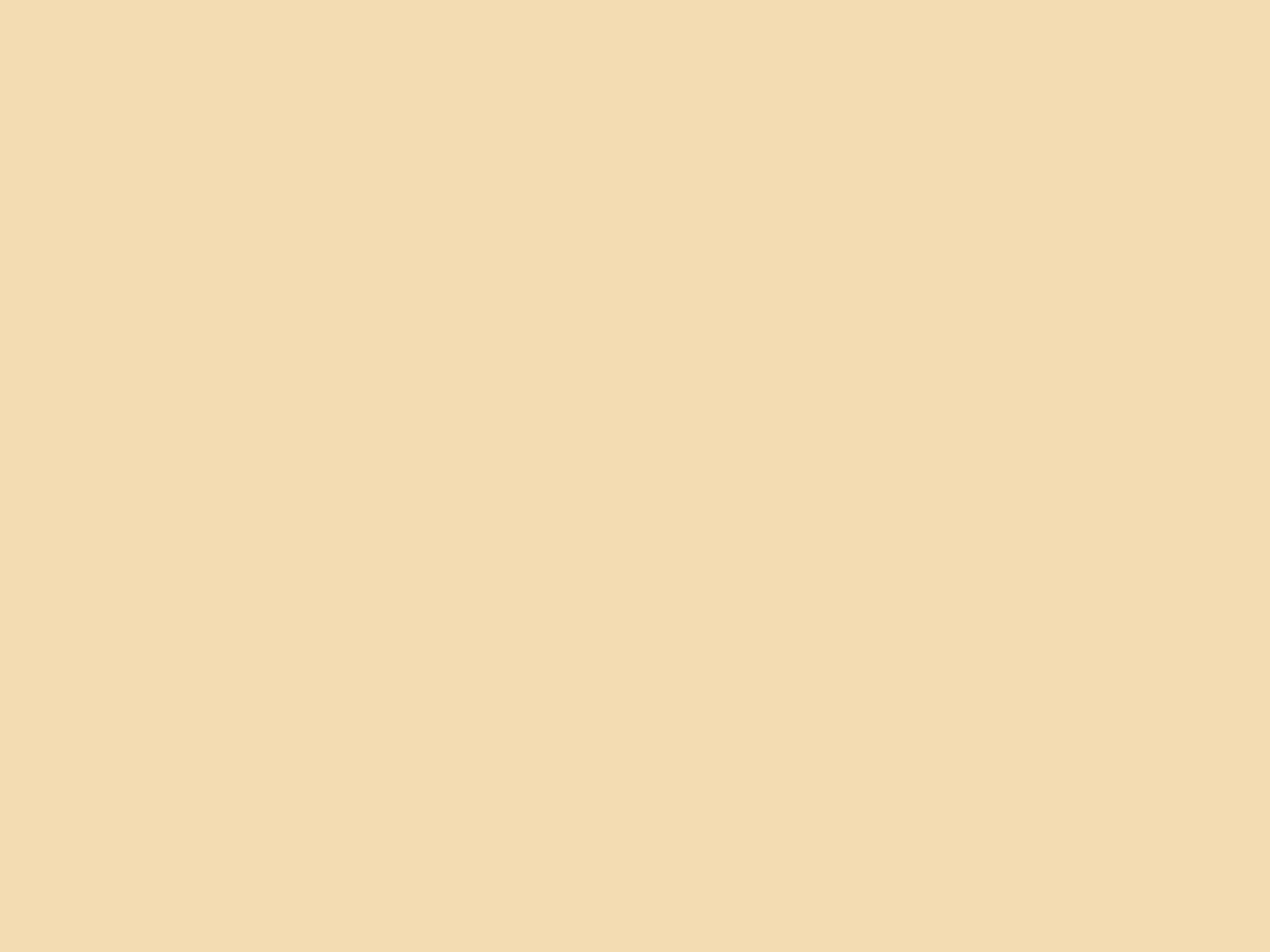 C.U.M.E.


Gamification :
pourquoi ça marche ?

Les quatre leviers de la gamification


par Franck Plasse
[Speaker Notes: Jeu
Enveloppe. 4 cartes. Objectif : 4 cartes différentes. Ne pas se déplacer. 
Pas d’enveloppe. Se déplacer. Pas plus de 4 cartes en main à la fois.
4 minutes.]